МАЙ
Узнали много интересного о нашей стране России, о Москве, – столице нашей родины и о её
 достопримечательностях: Кремле, Красной площади, Царь – пушке и Царь – колоколе, 
Третьяковской галерее, Останкинской телебашне, Большом театре, Покровском соборе и других.
Играли в игру «Где находится эта достопримечательность, в Москве или Кронштадте?», 
соревновались во внимании, наблюдательности и знании родного города Кронштадта.
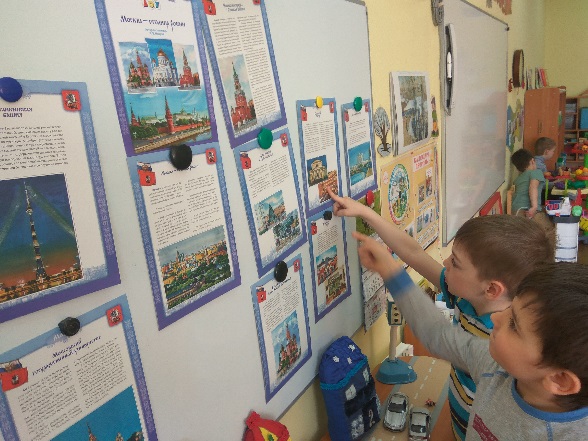 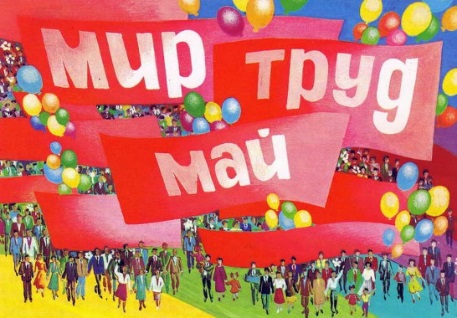 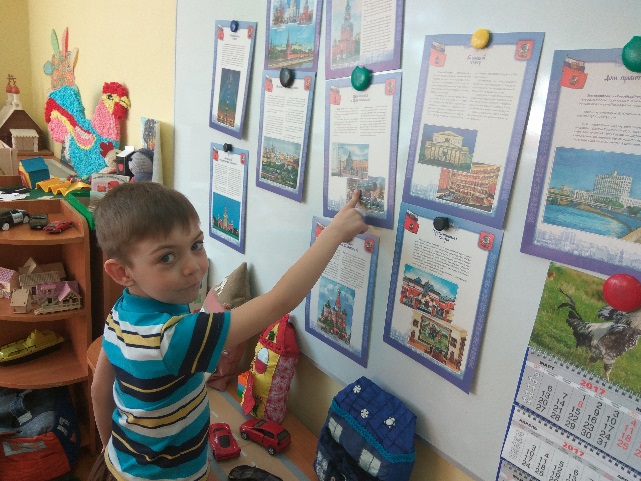 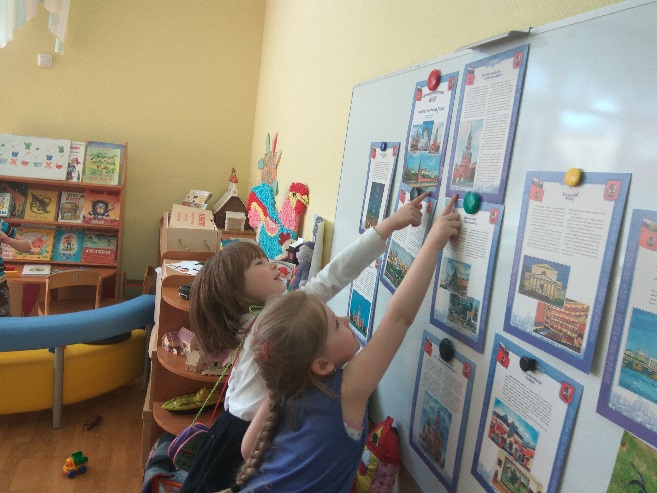 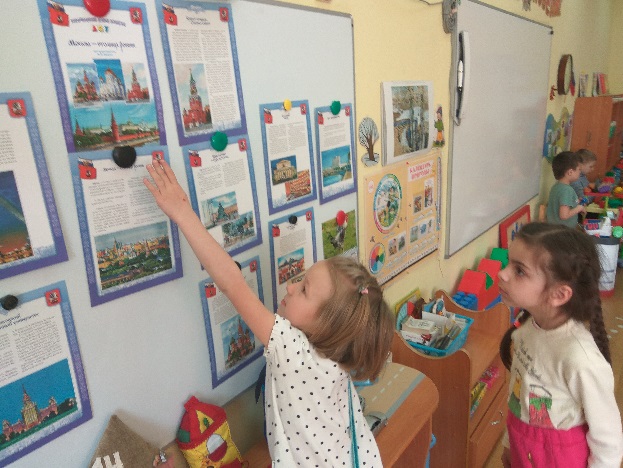 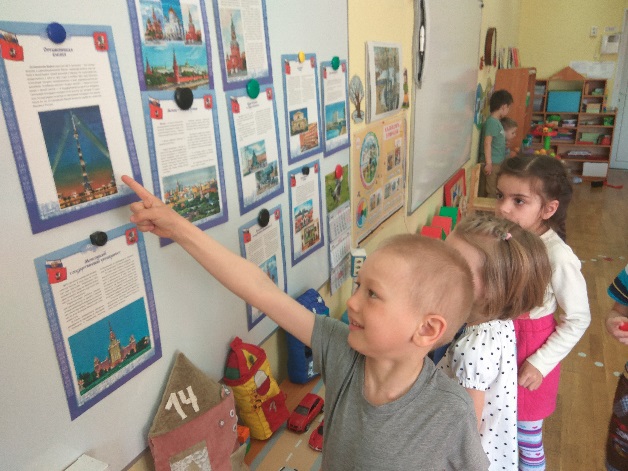 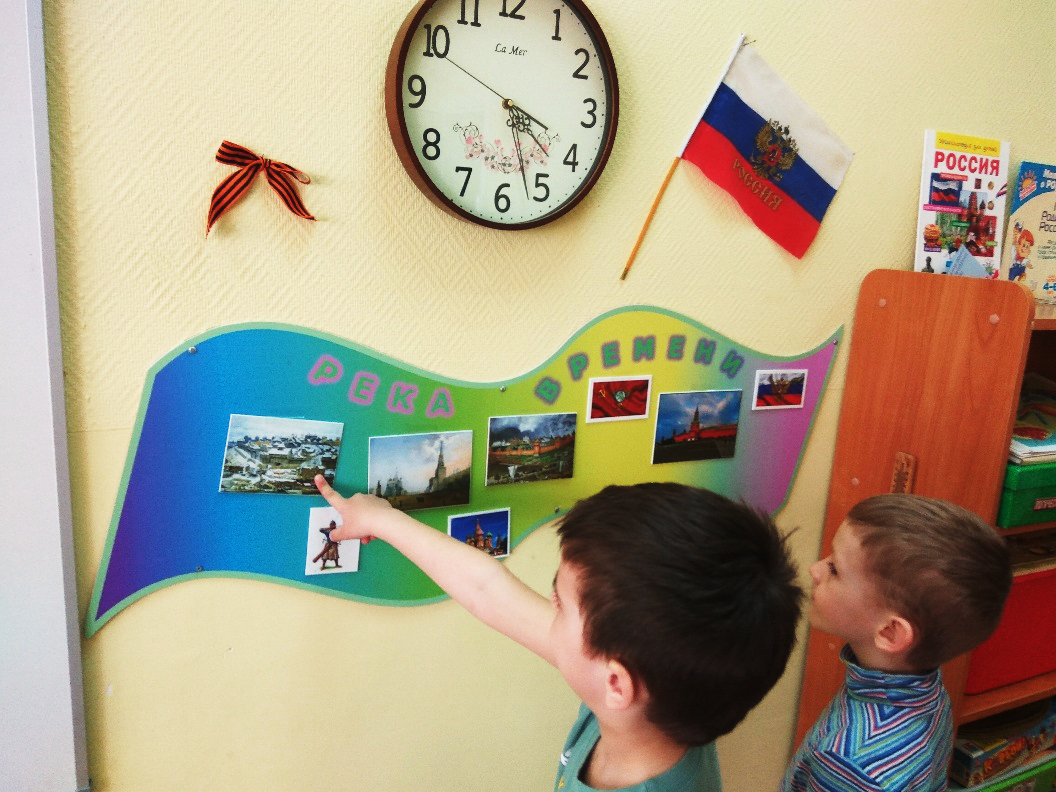 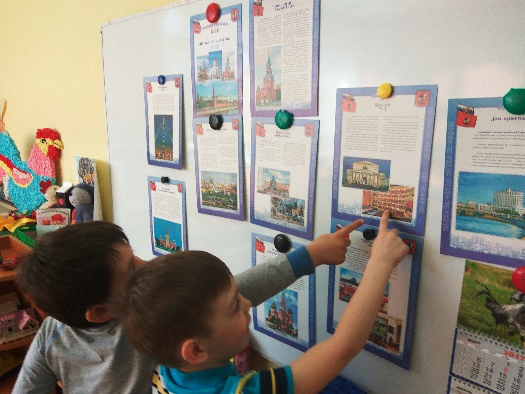 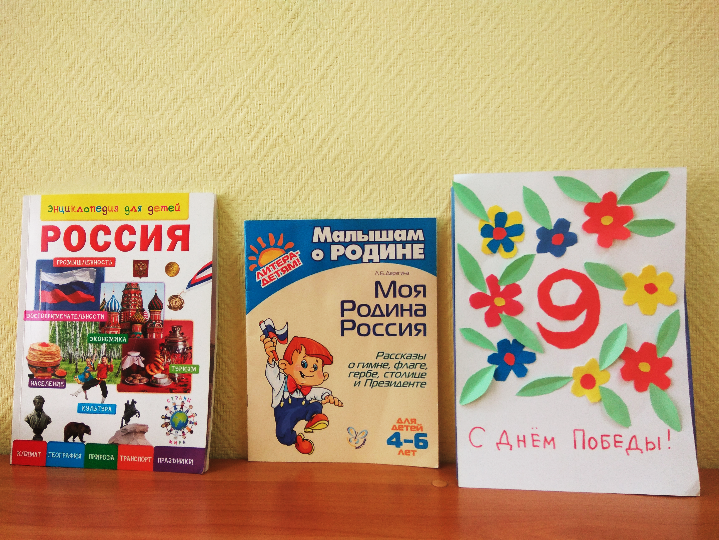 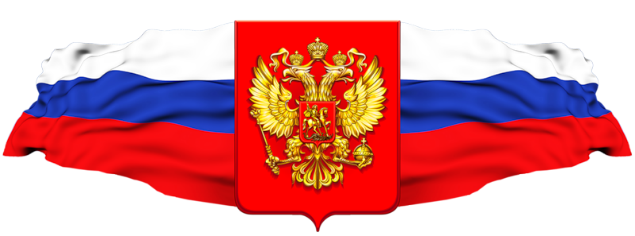 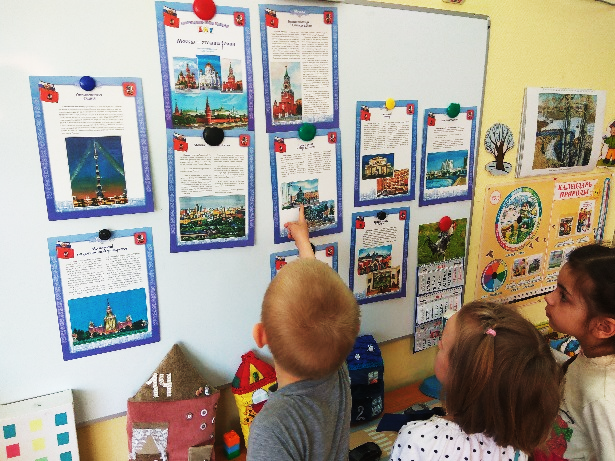 Узнали, что такое символика страны.
 Познакомились 
с символикой
 России.
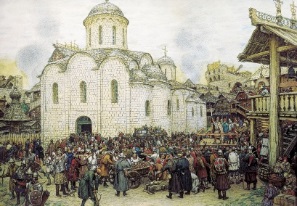 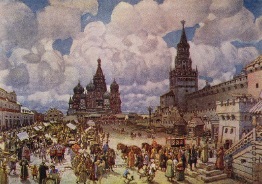 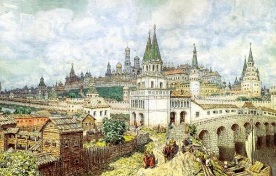 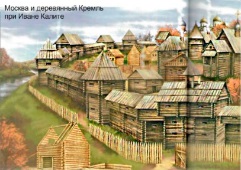 Узнали о том, как возникло слово город, 
как выглядела древняя Москва
В канун великого праздника мы встречались с ветеранами, поздравляли их с Днём Победы!
                                                                                                         Вашего подвига 
                                                                                                     хотим быть достойны.
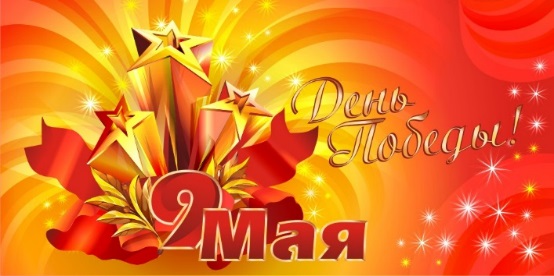 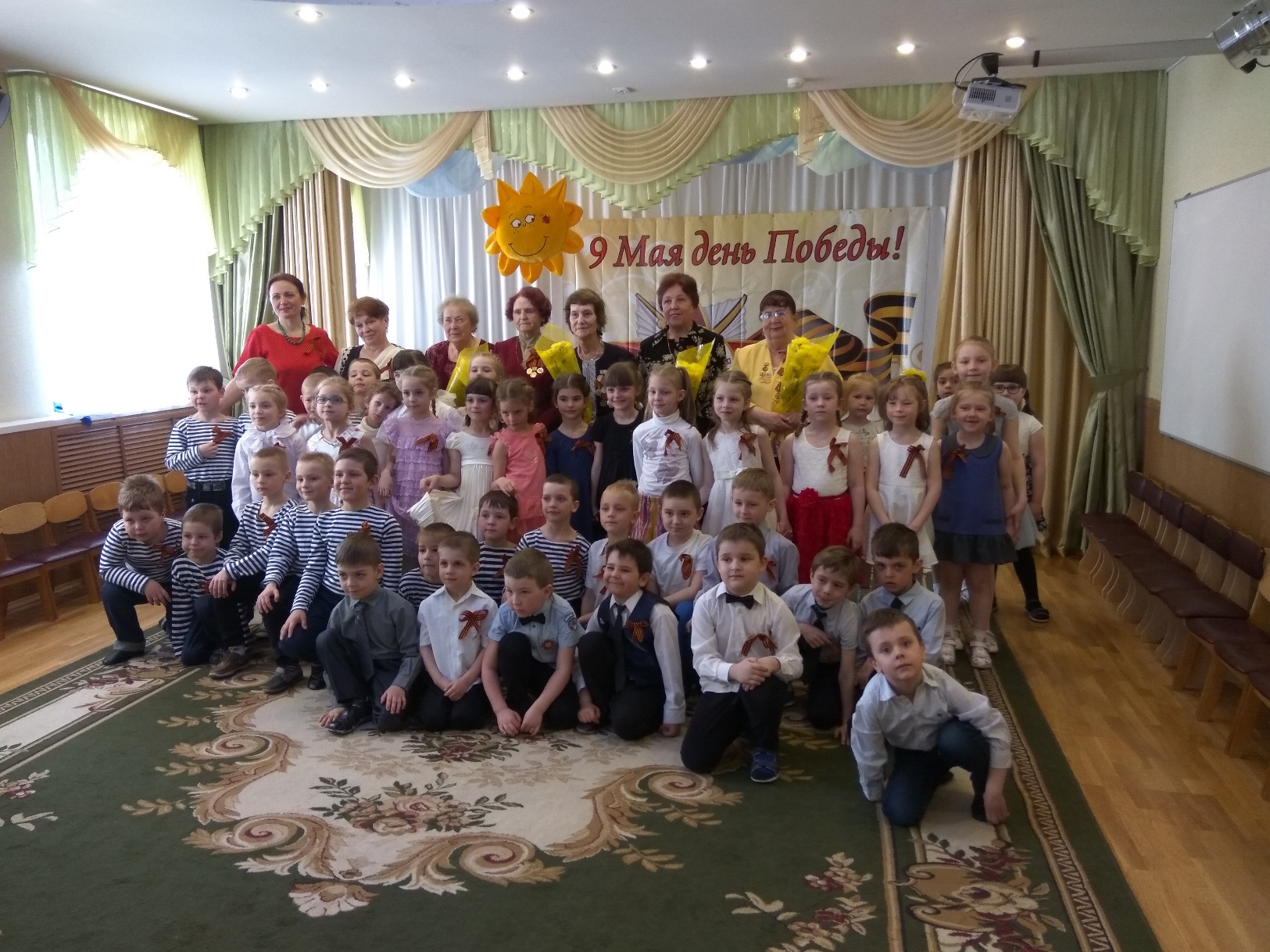 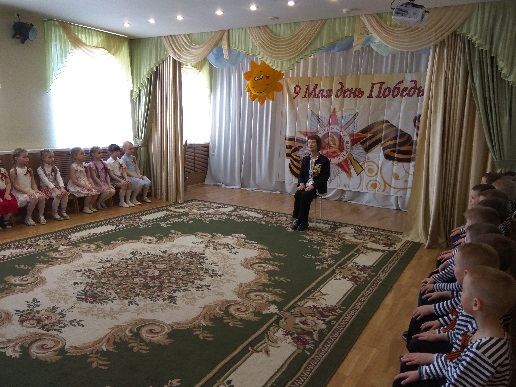 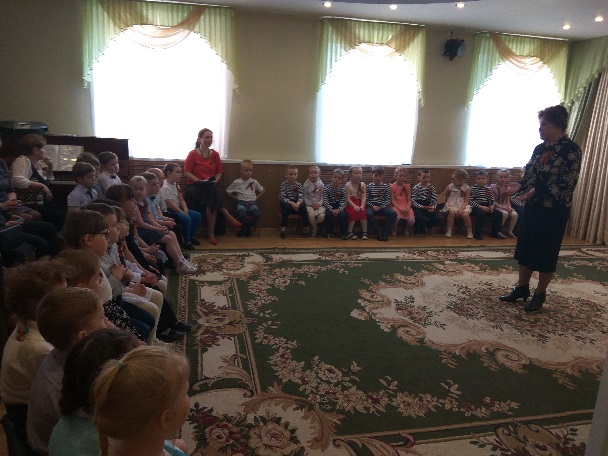 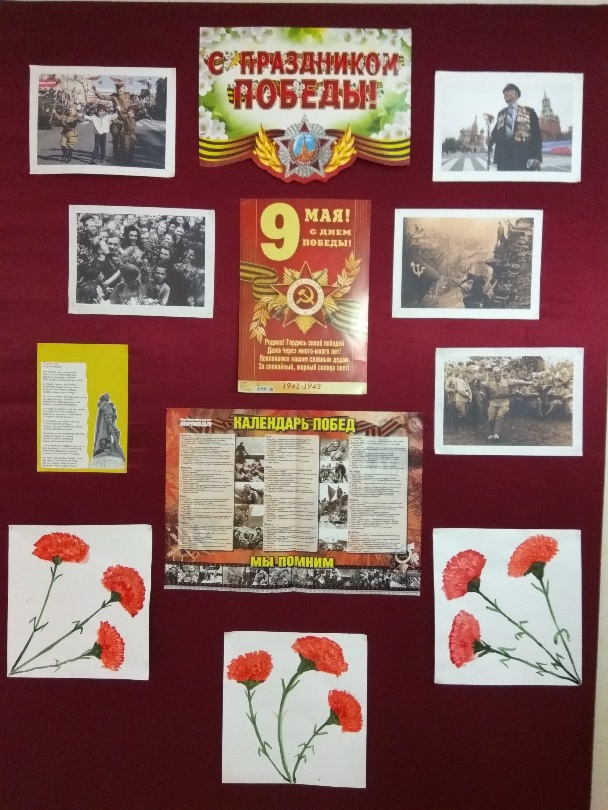 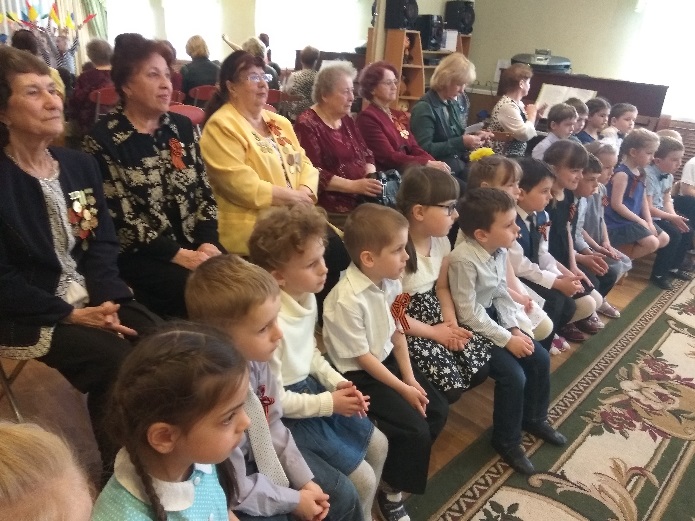 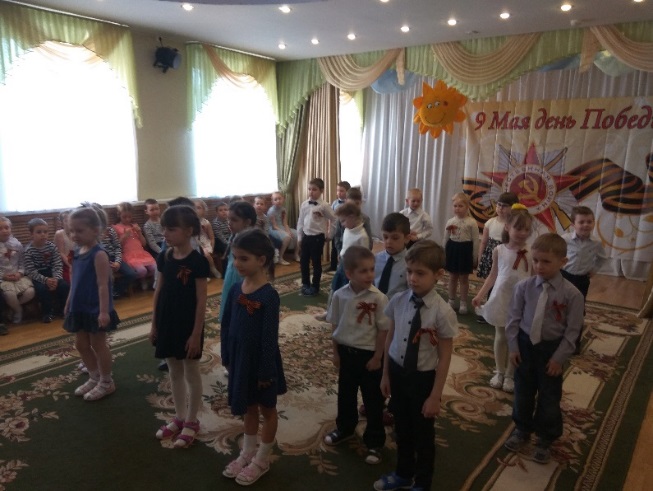 Возлагали цветы к стеле «Кронштадт – город воинской славы»
                   Памяти павших хотим быть достойны.
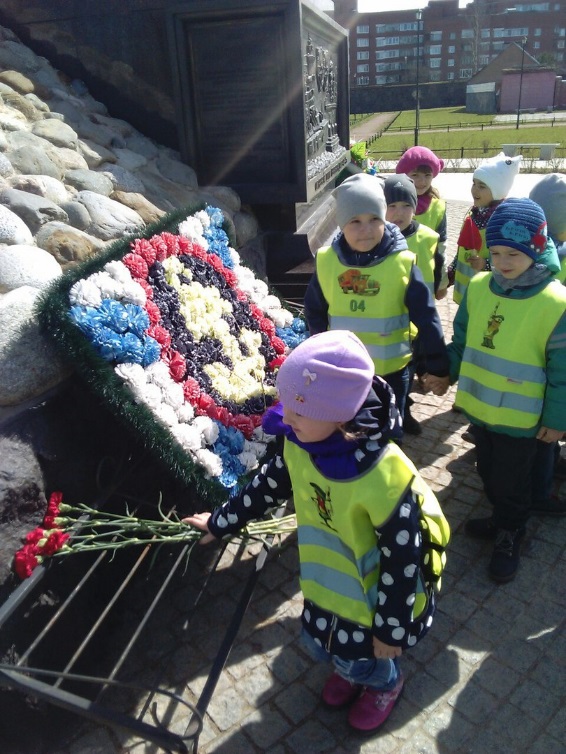 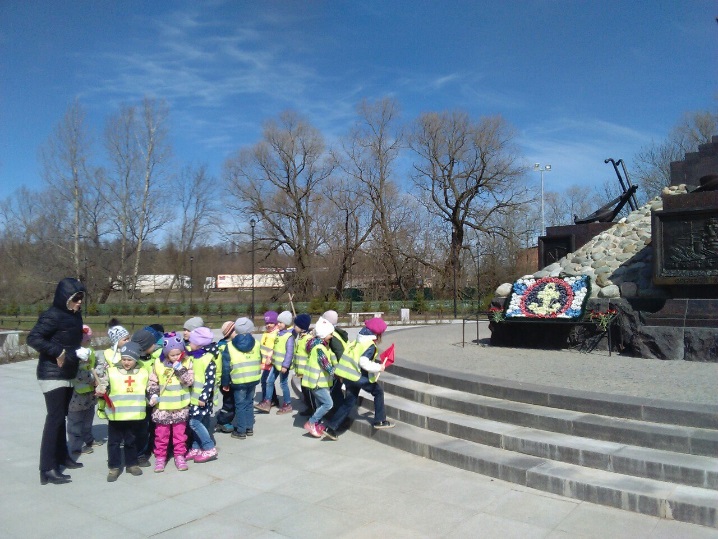 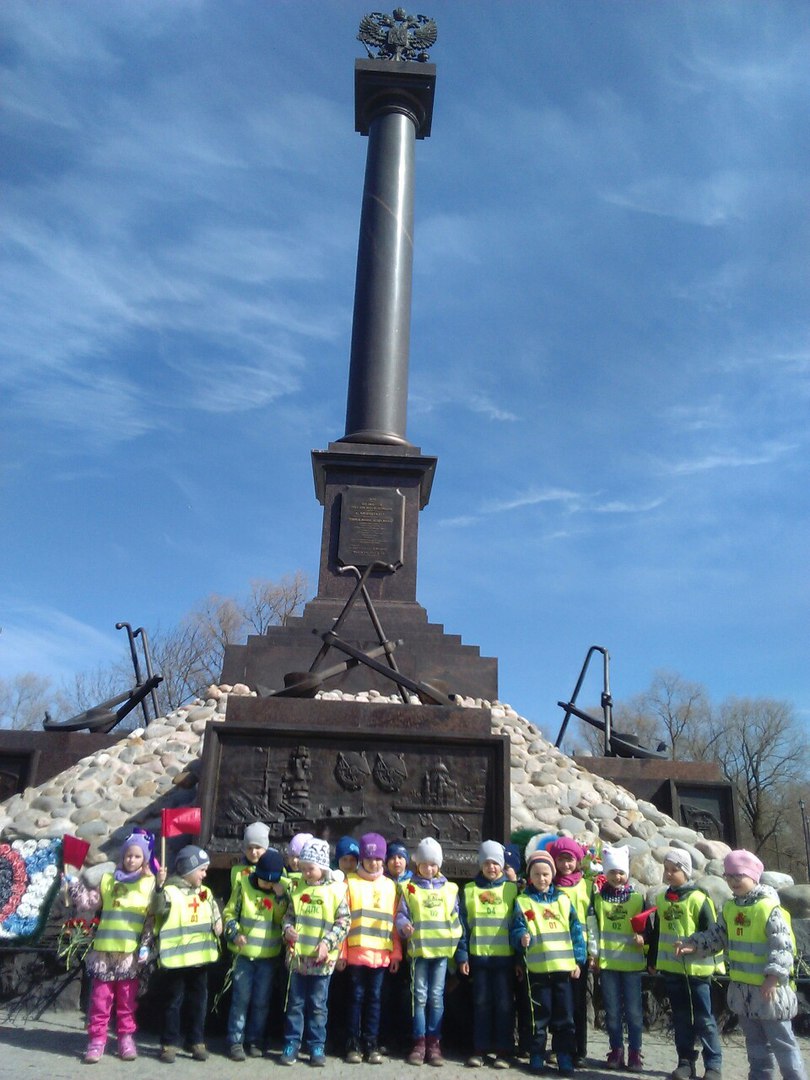 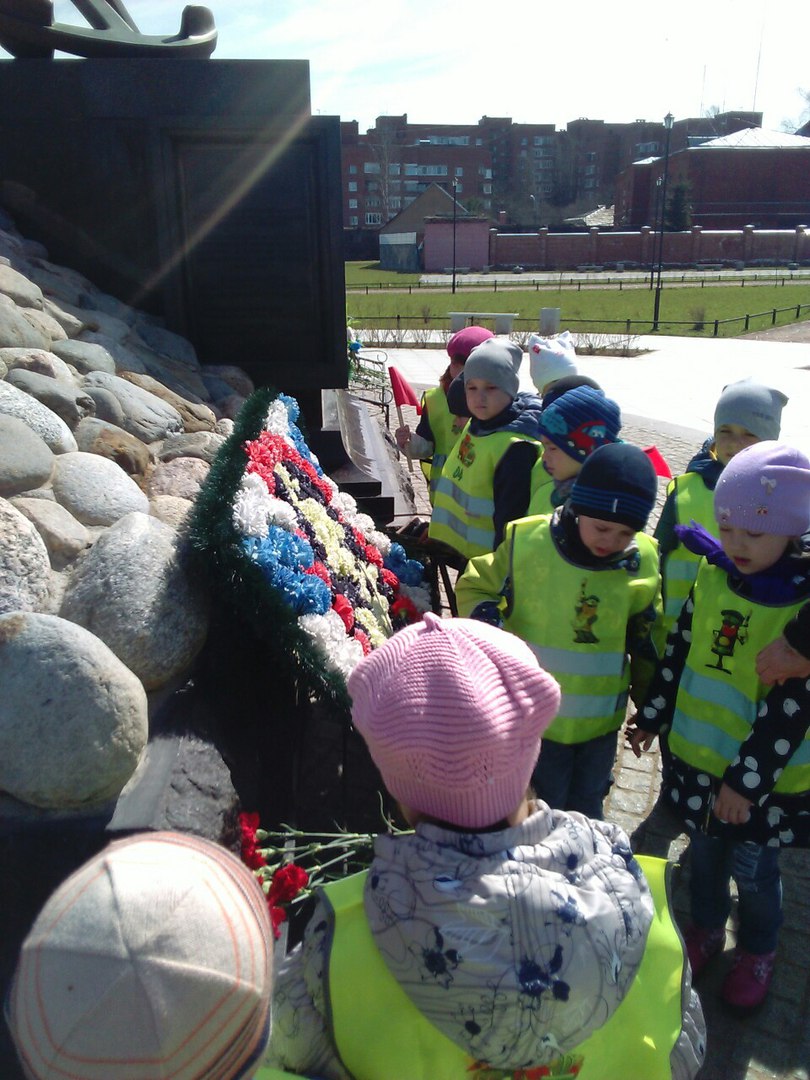 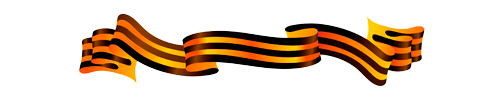 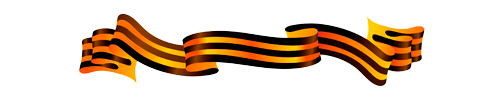 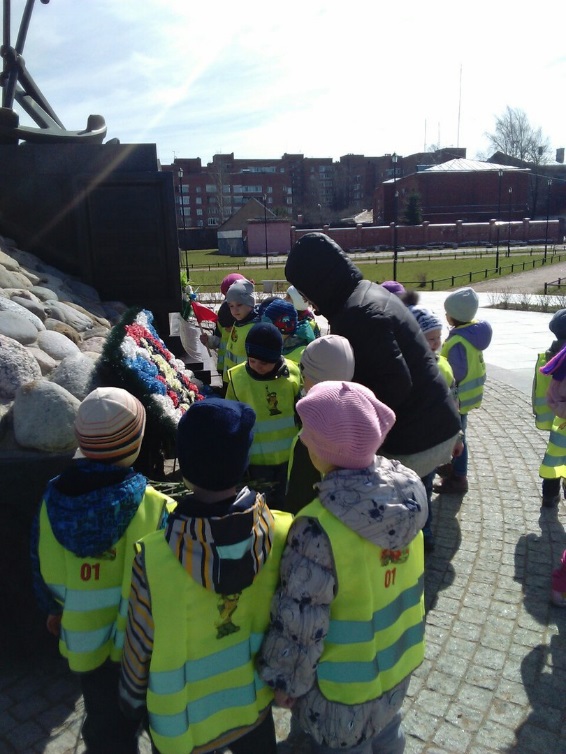 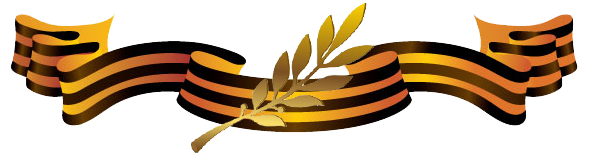 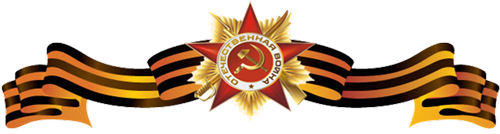 А пока мы только учимся любить и 
 защищать нашу Родину.
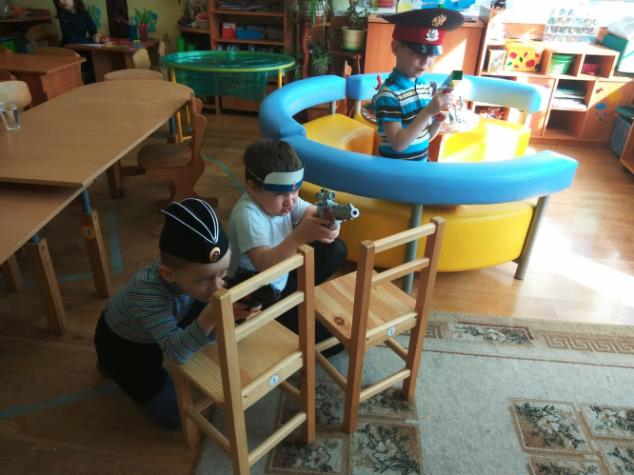 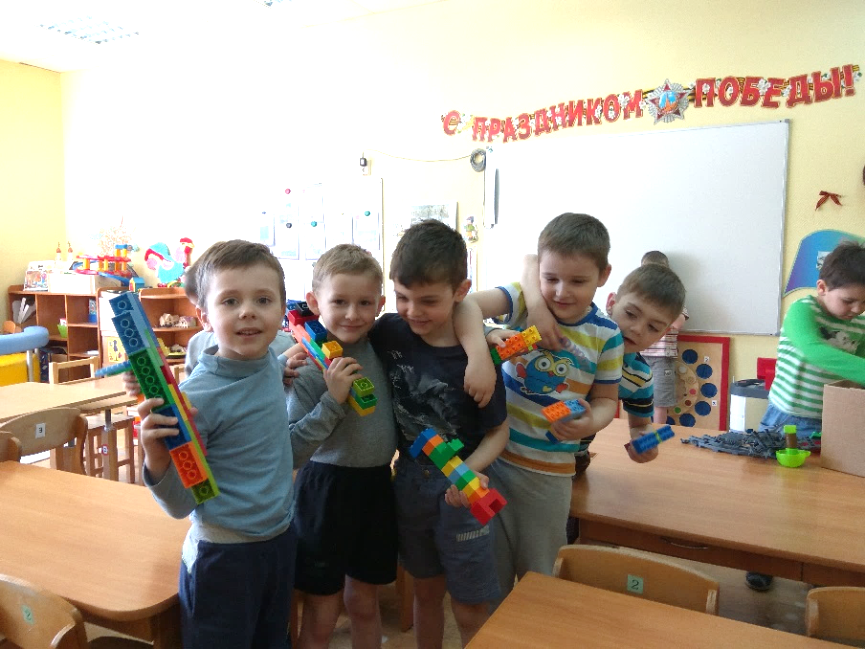 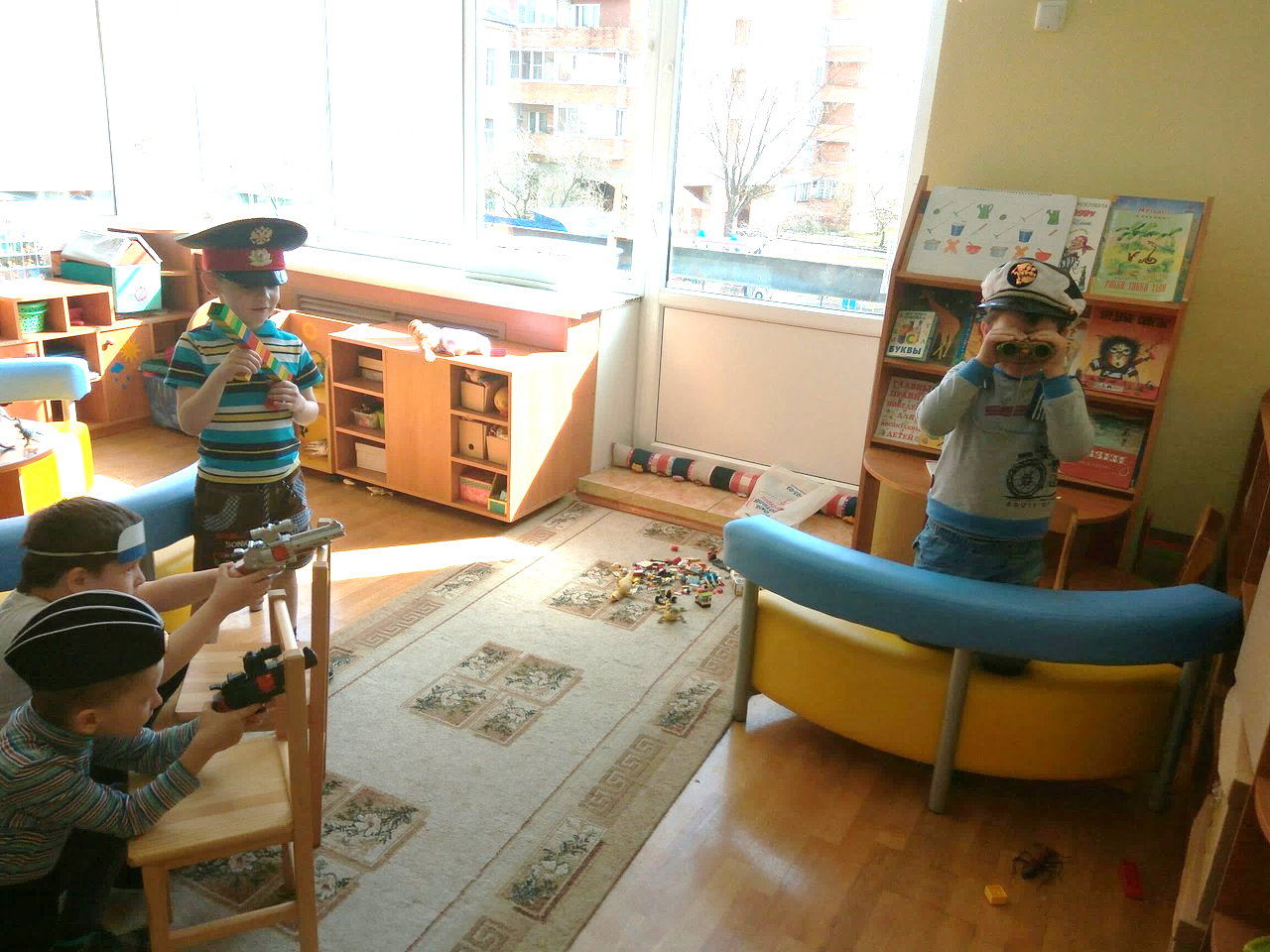 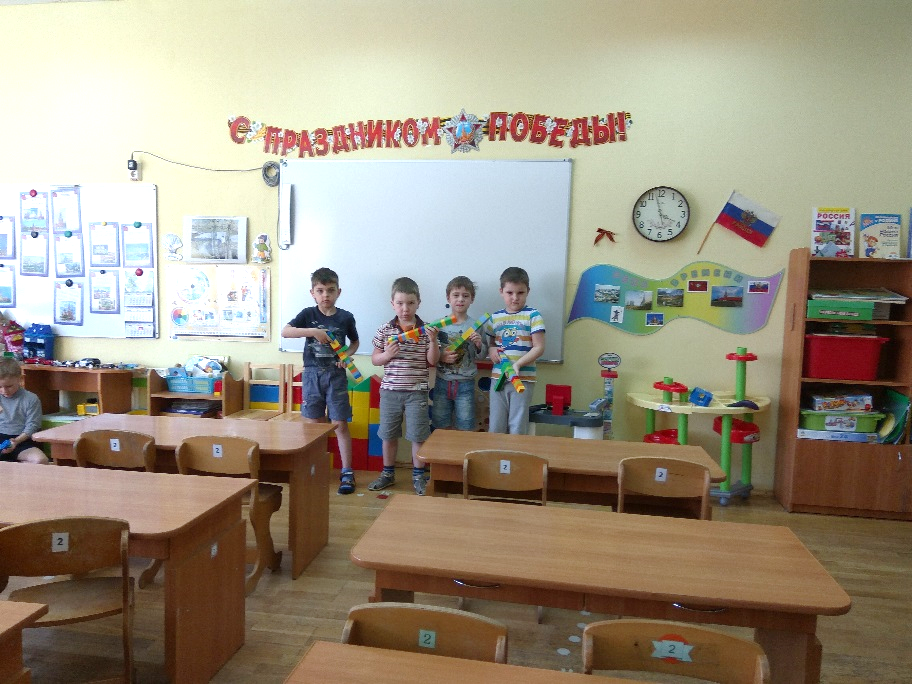 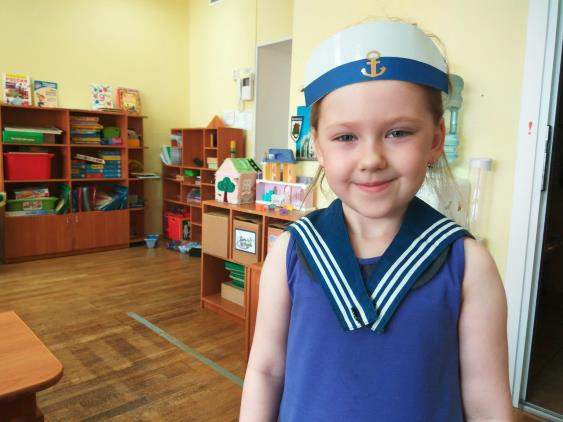 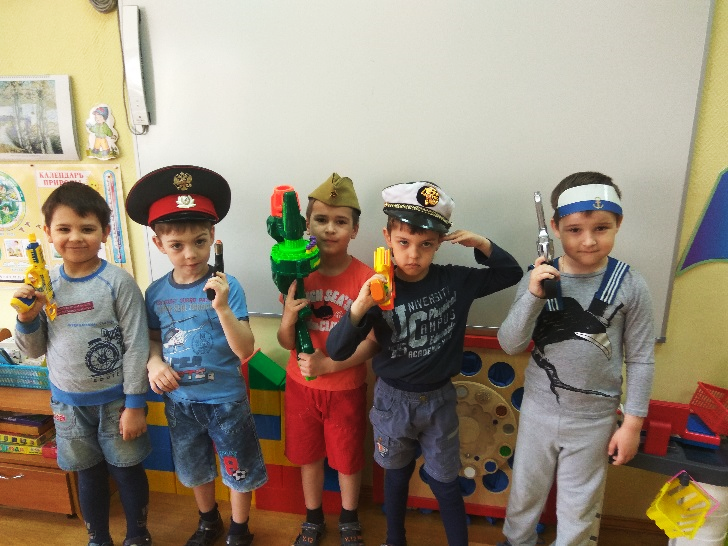 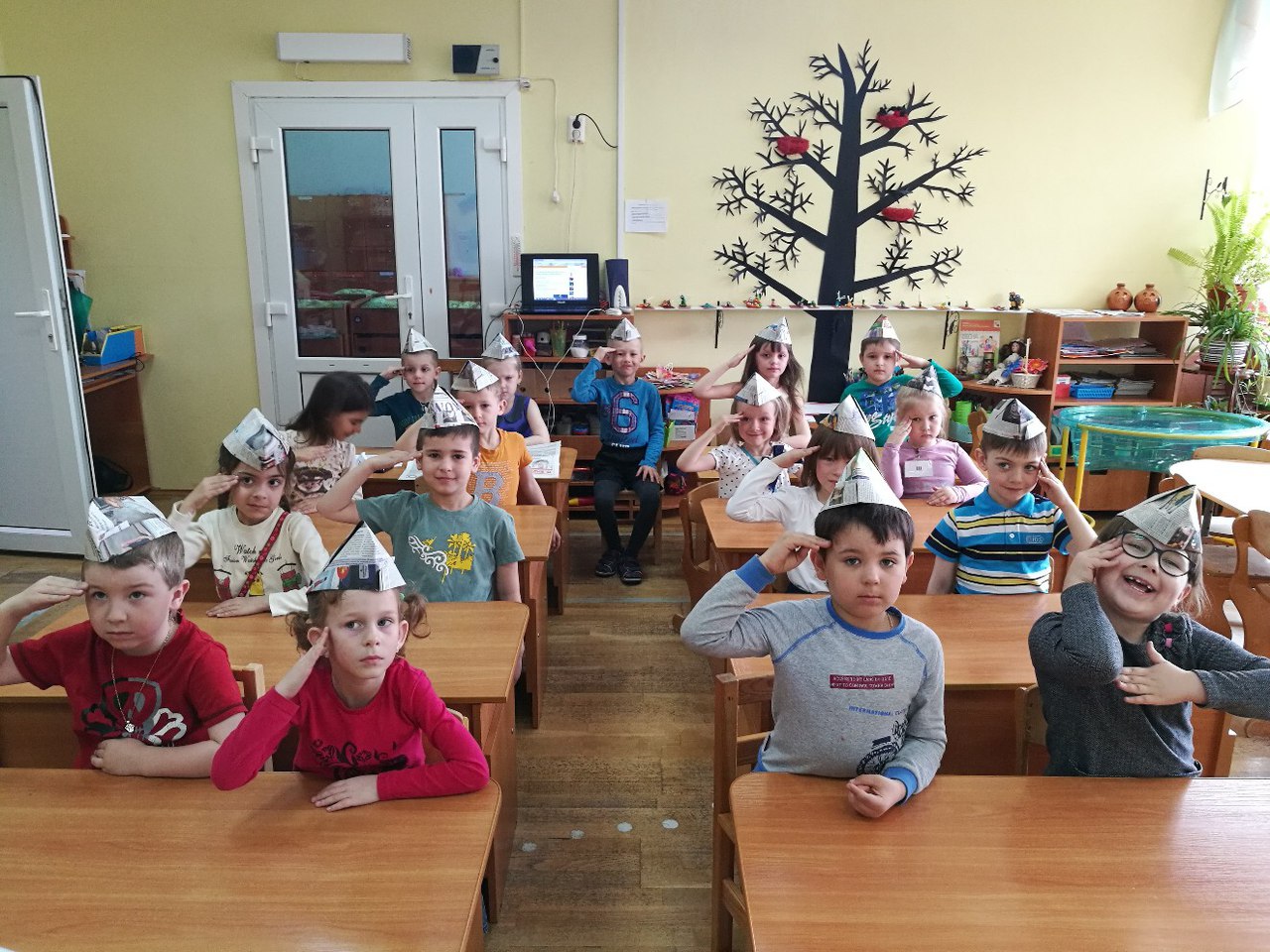 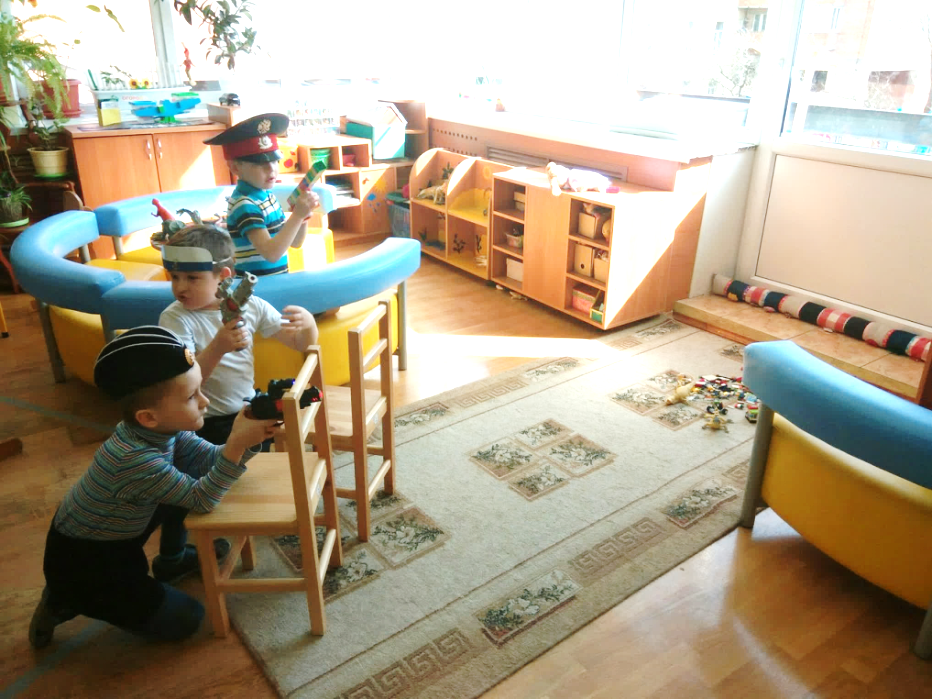 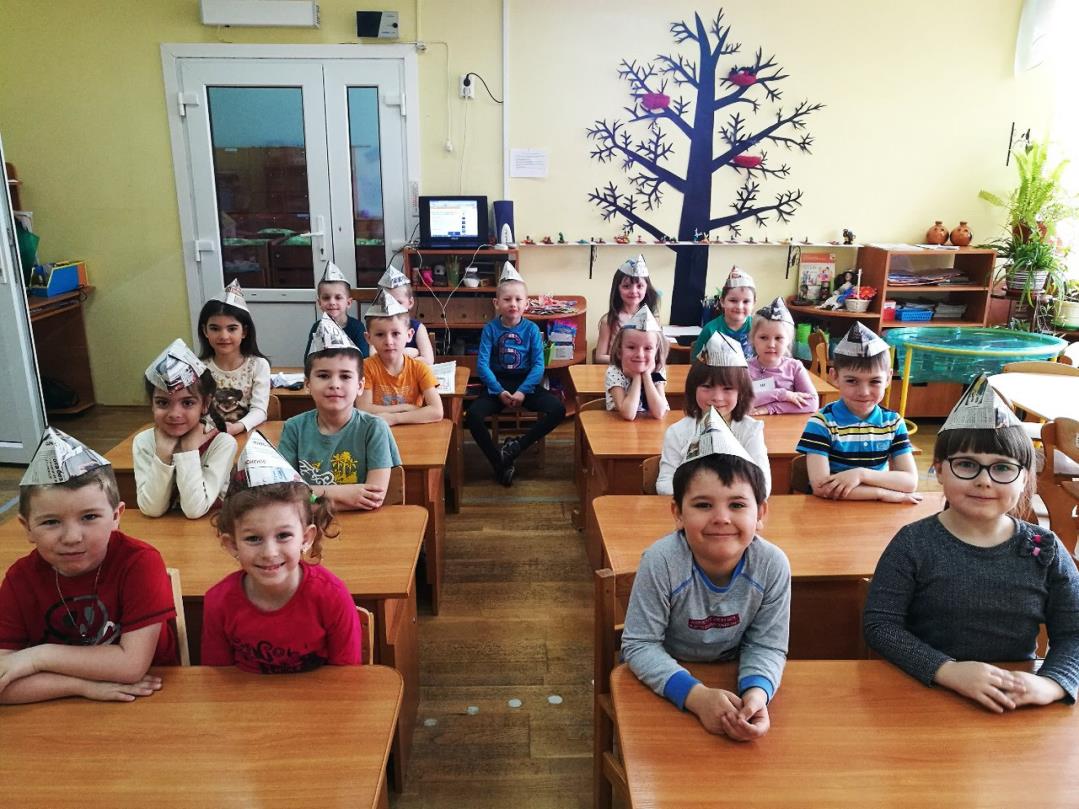 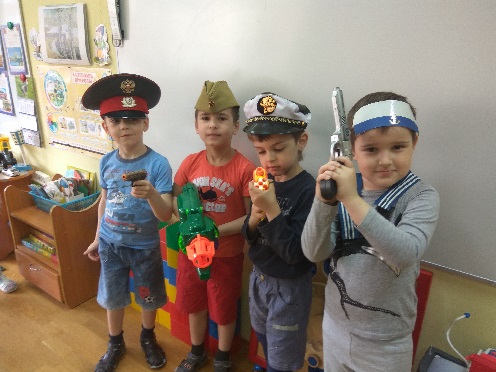 Вспоминали условия необходимые для роста растений. 
Рассматривали семена космеи и бархатцев и сажали их в землю.
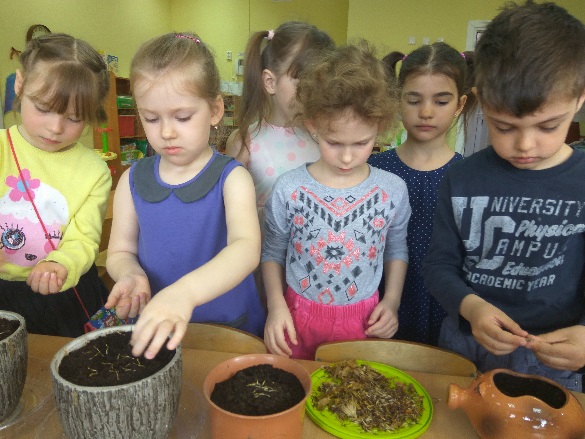 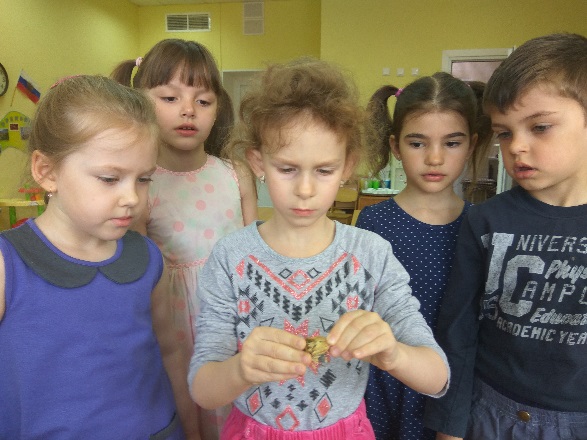 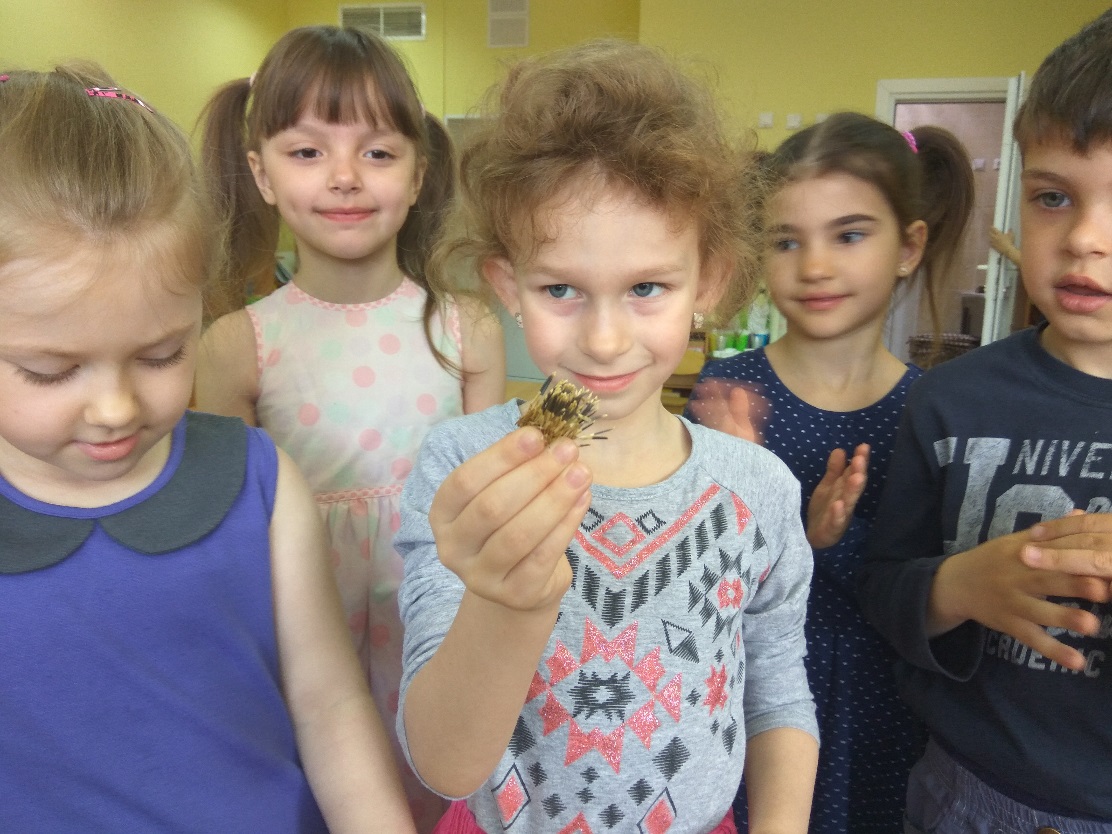 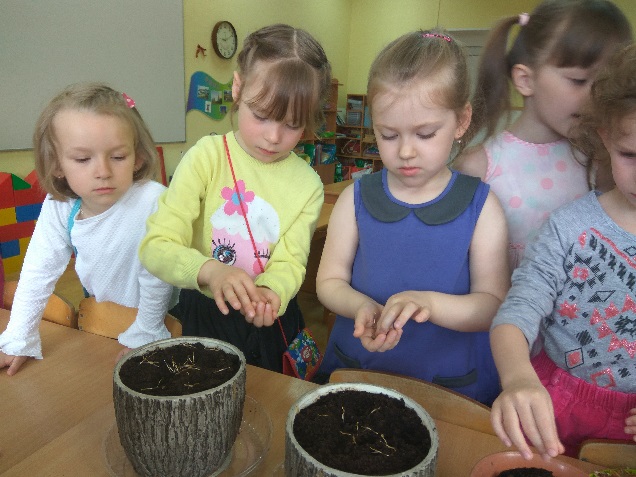 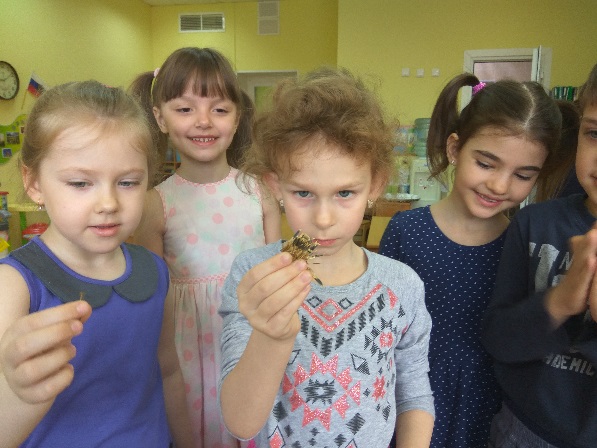 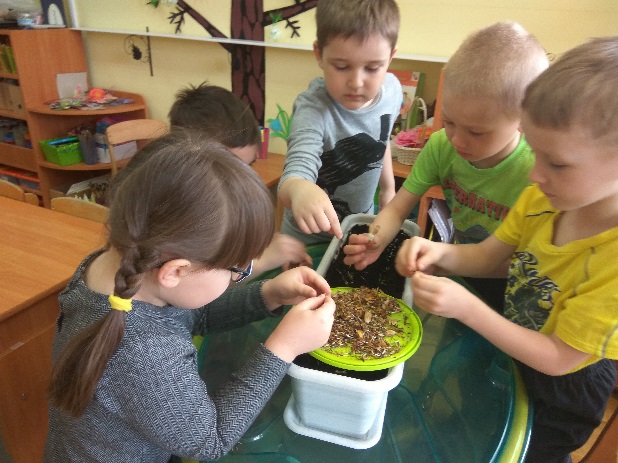 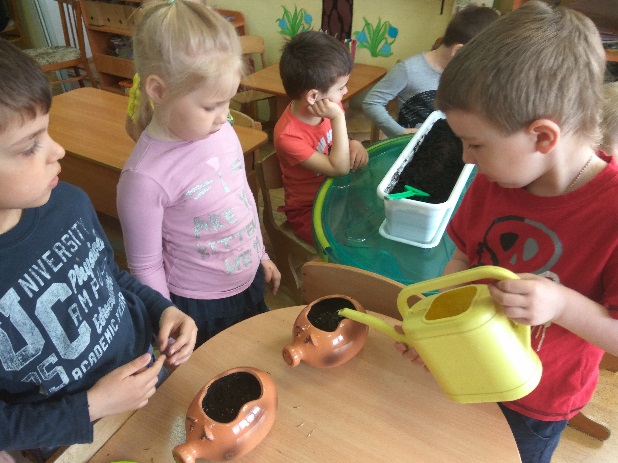 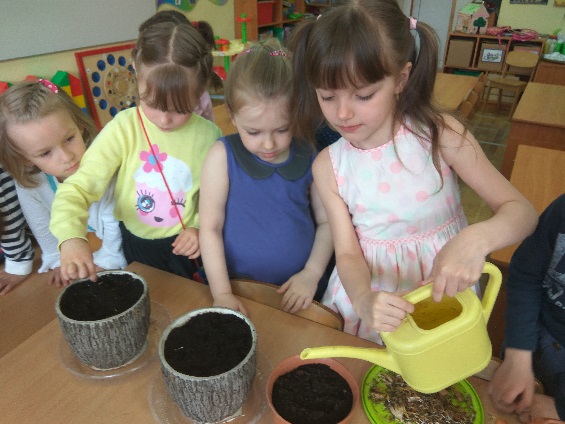 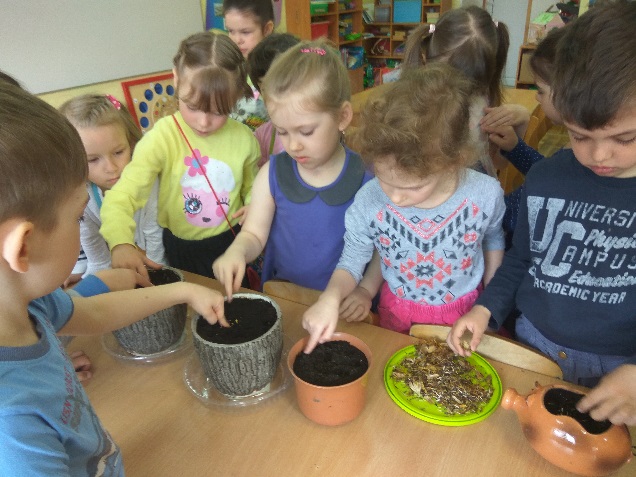 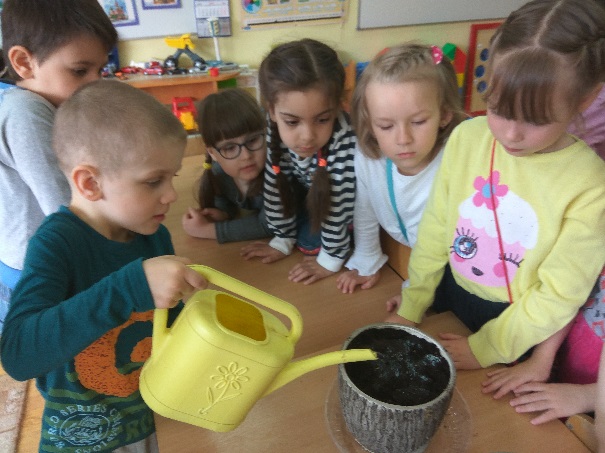 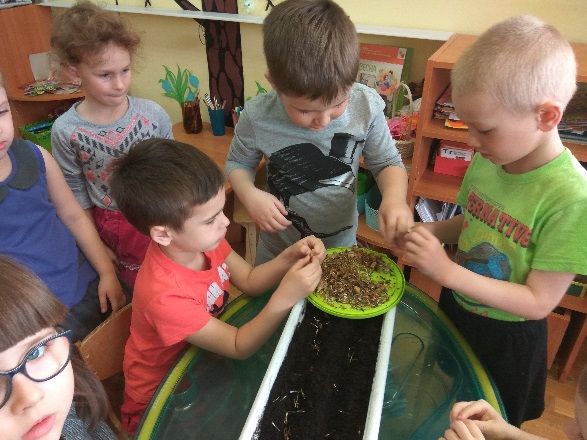 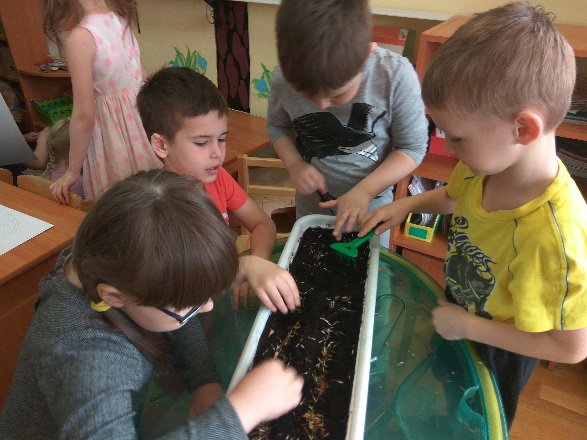 Делились впечатлениями о демонстрации и праздничном салюте, 
посвящённом дню Победы над фашистскими захватчиками в Великой Отечественной войне.
 Познакомились с новым видом рисования – с клеем и солью.
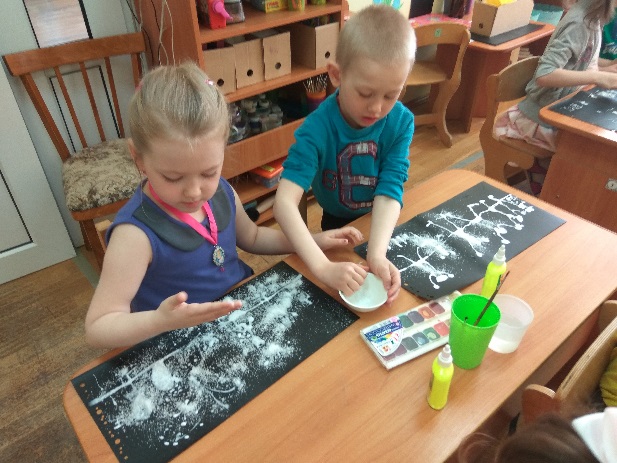 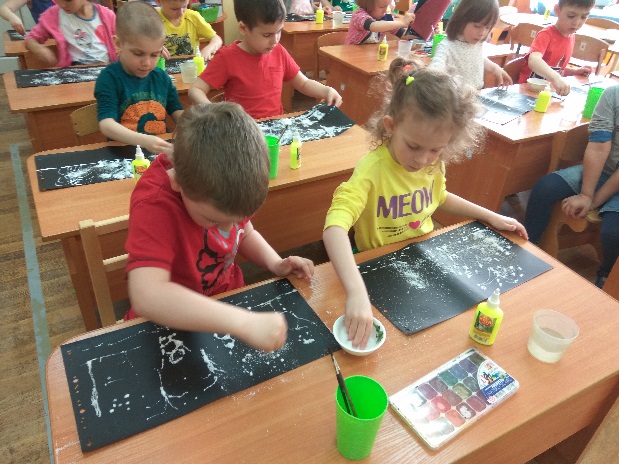 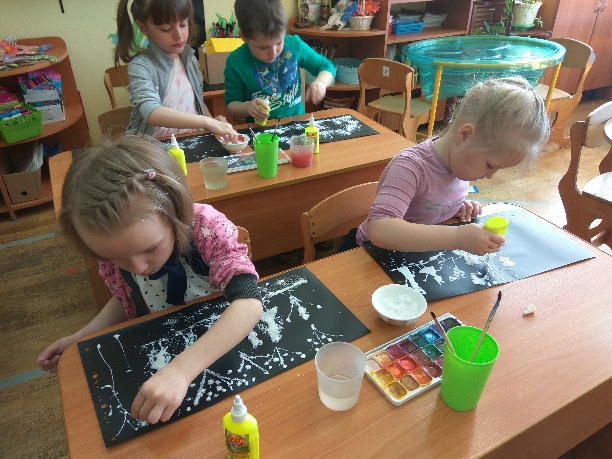 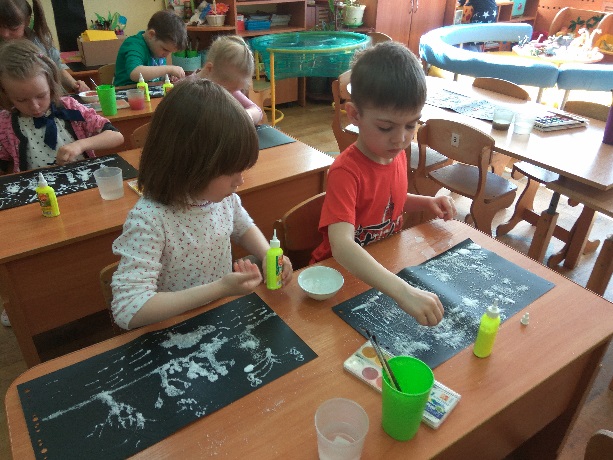 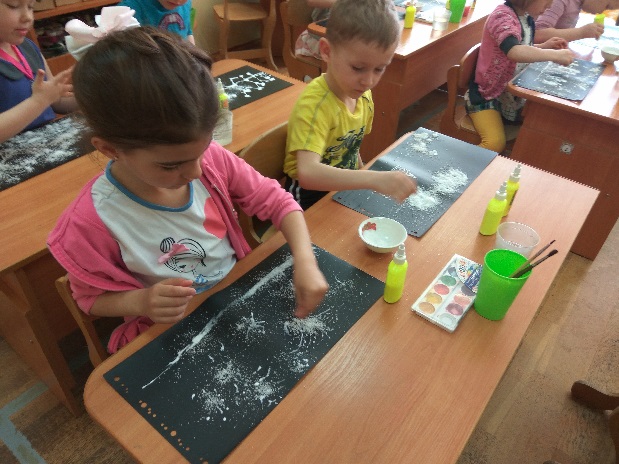 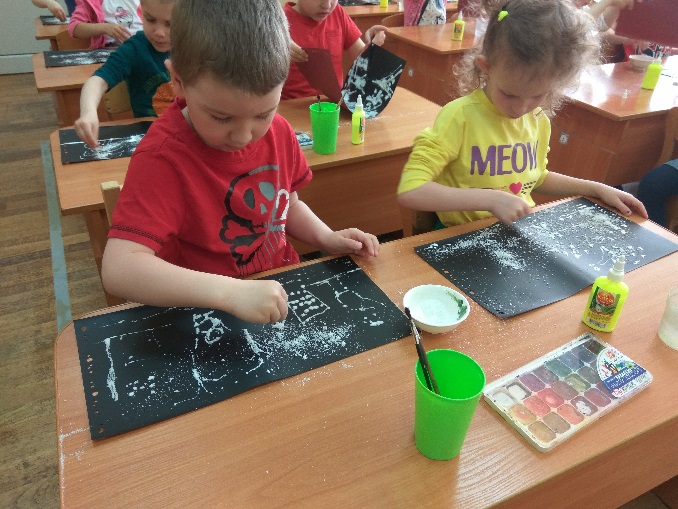 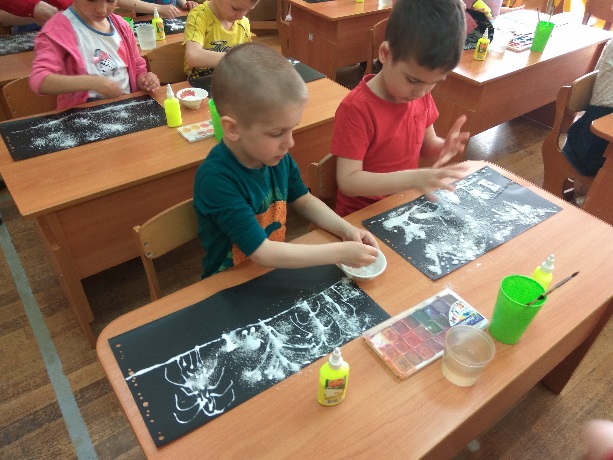 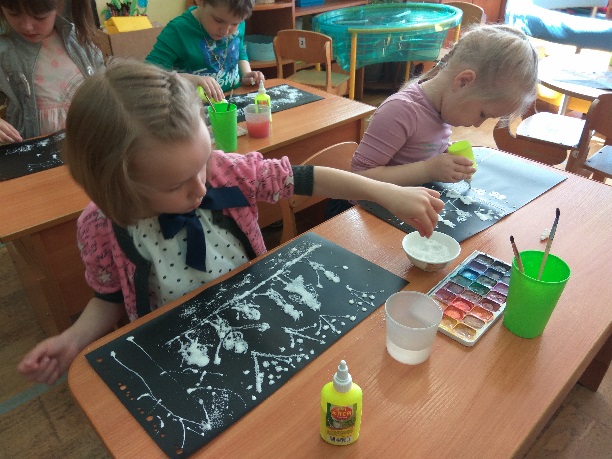 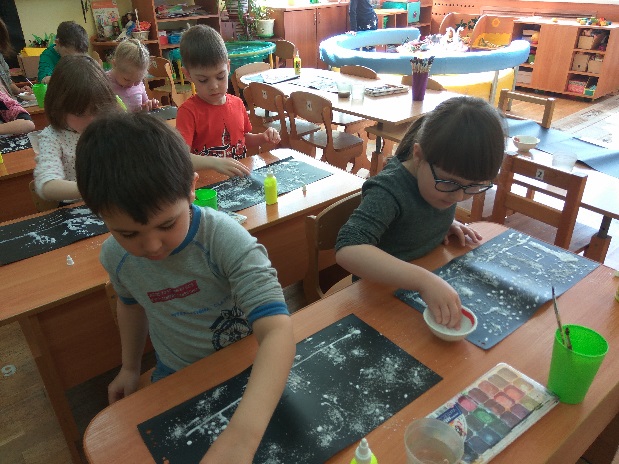 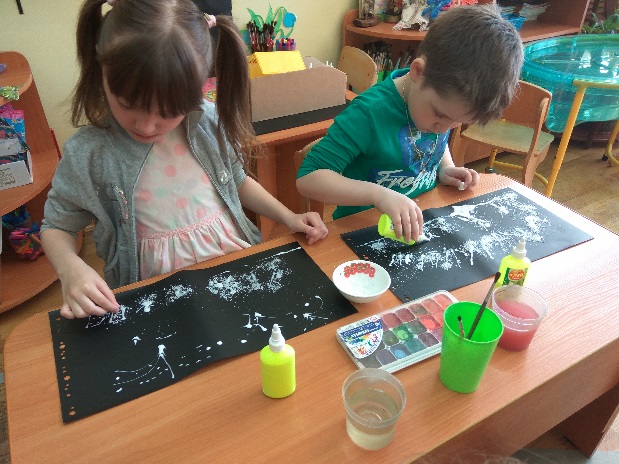 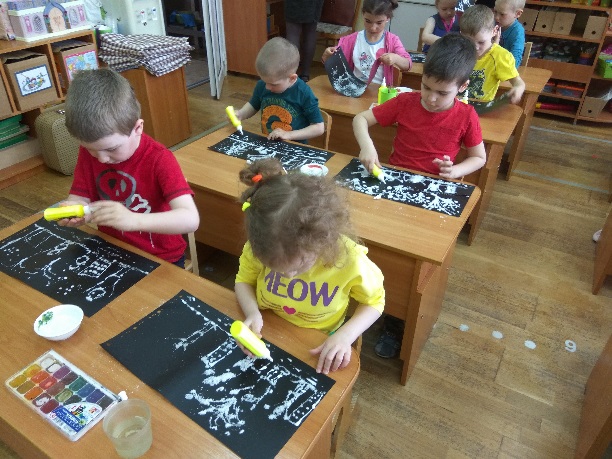 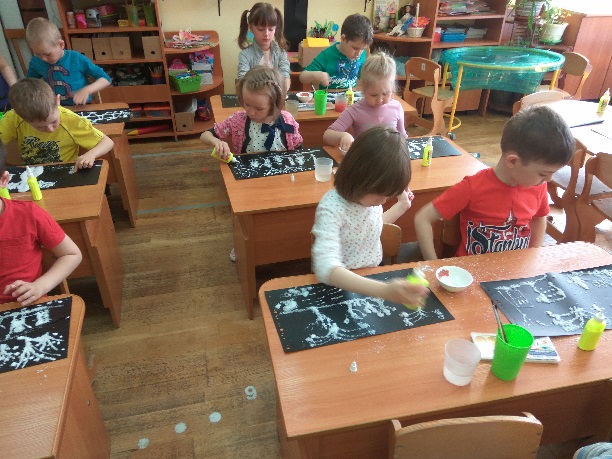 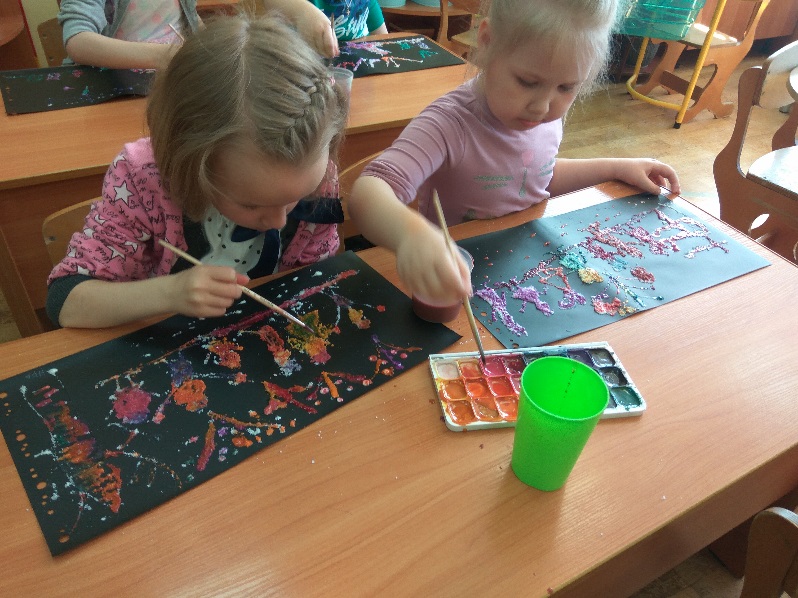 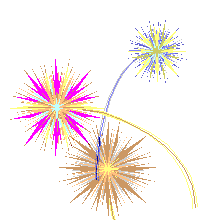 Экспериментировали
 с раскрашиванием праздничного салюта
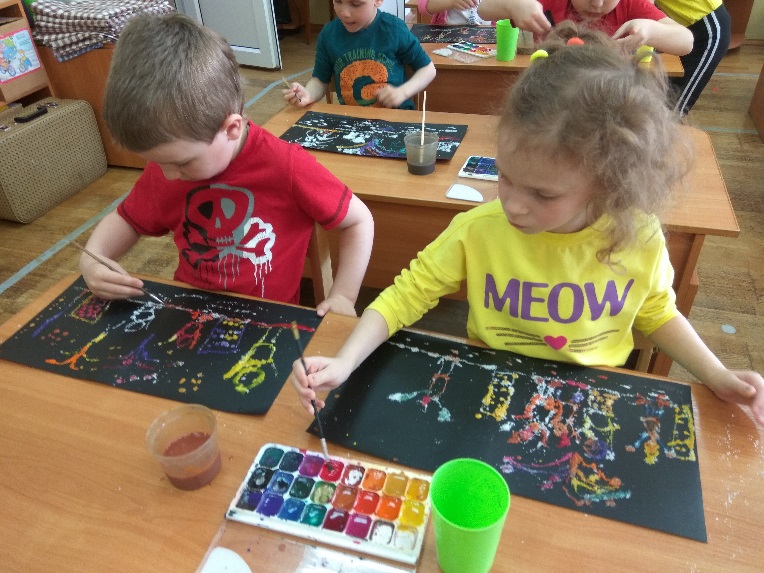 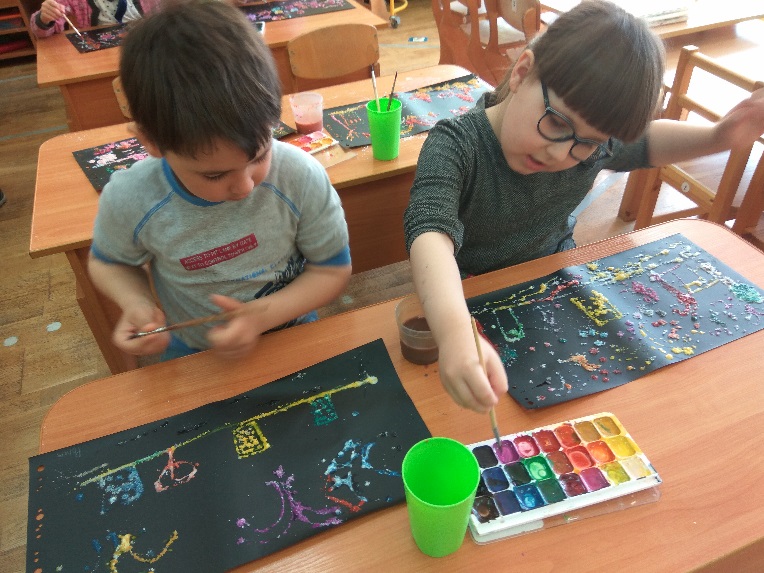 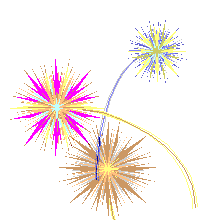 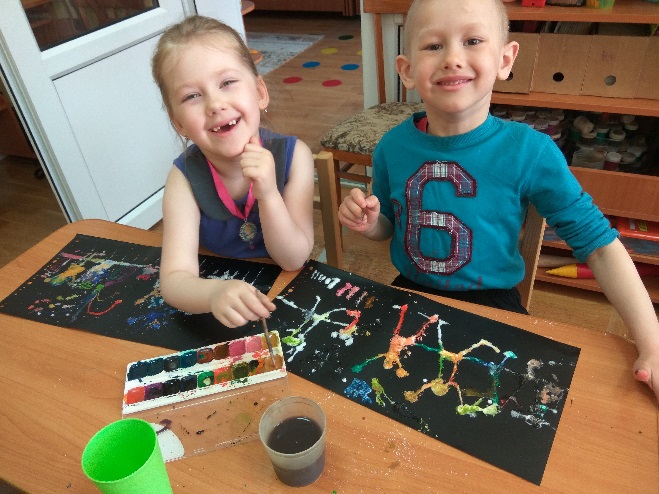 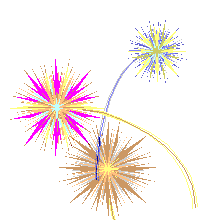 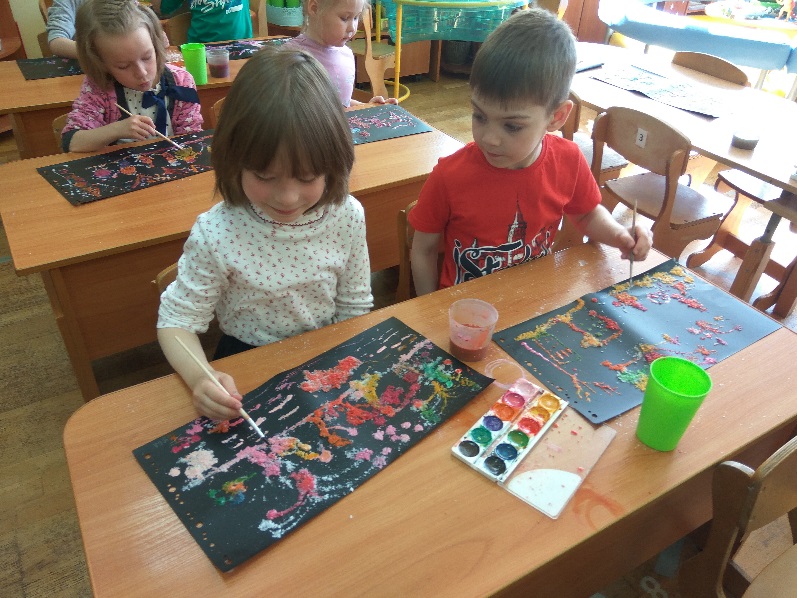 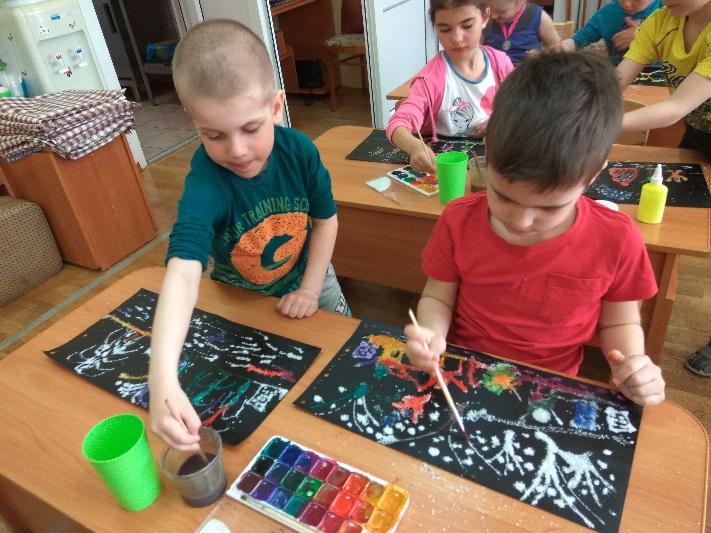 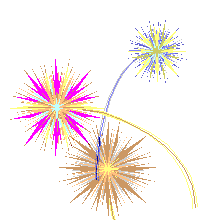 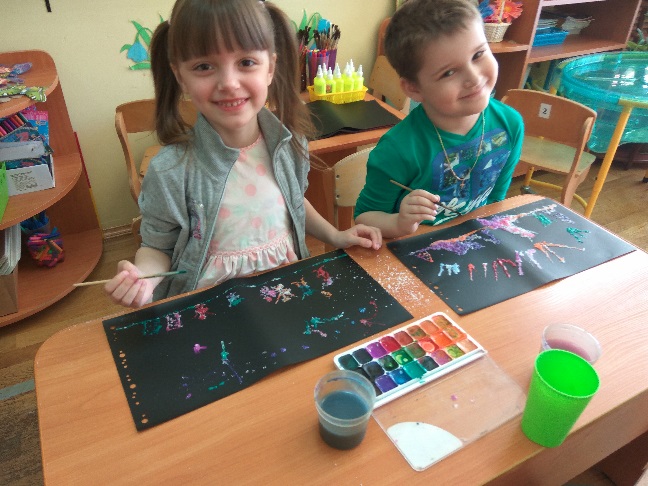 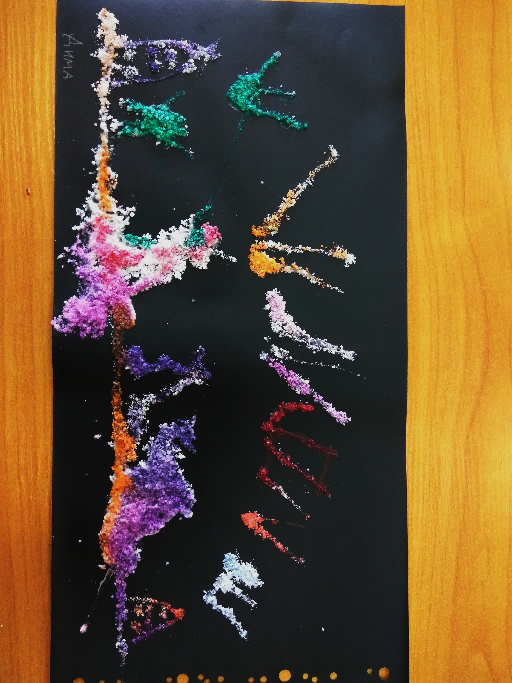 Вот, что у нас получилось!
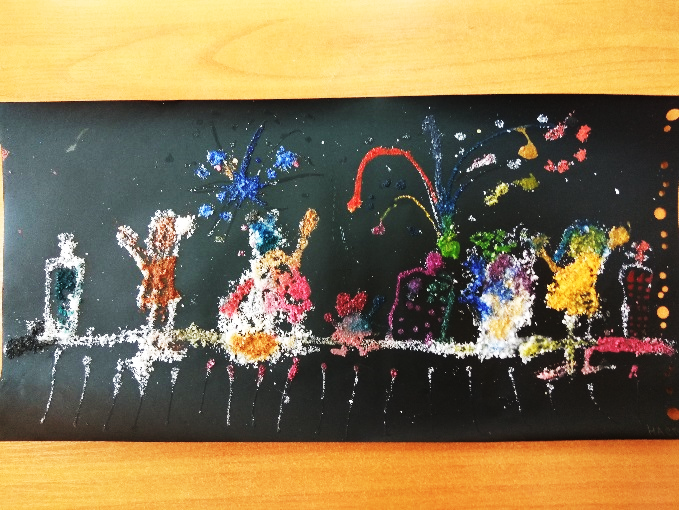 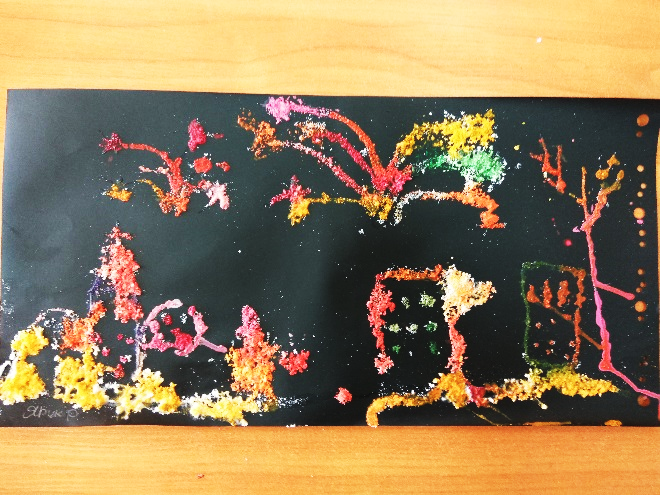 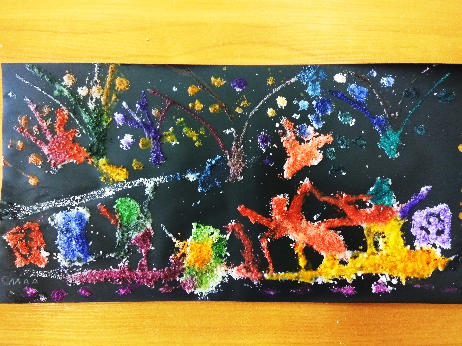 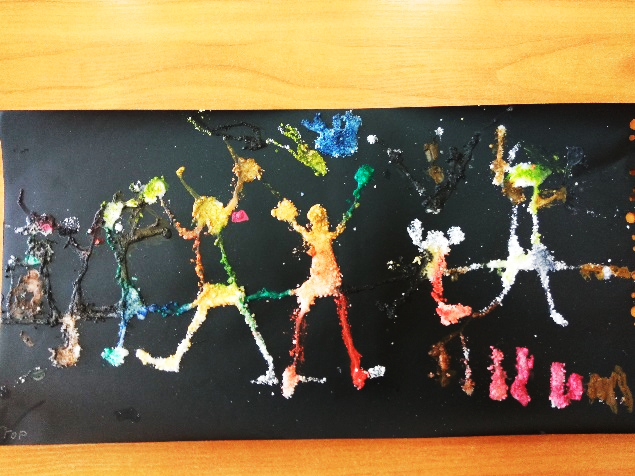 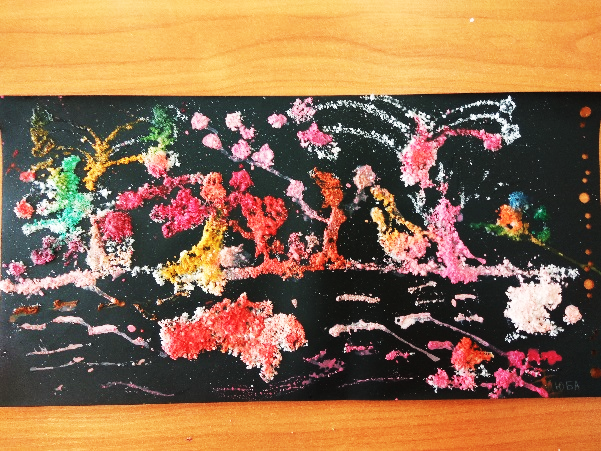 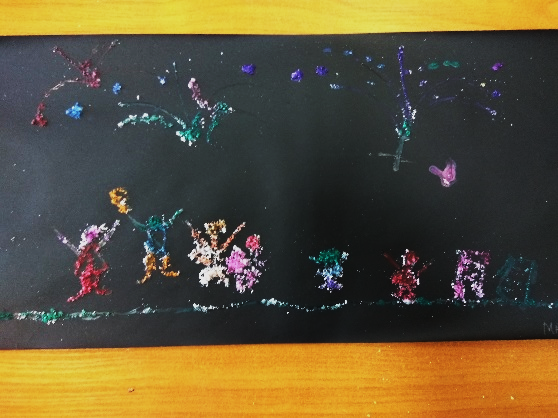 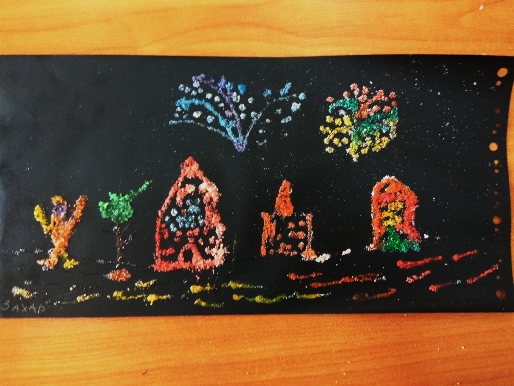 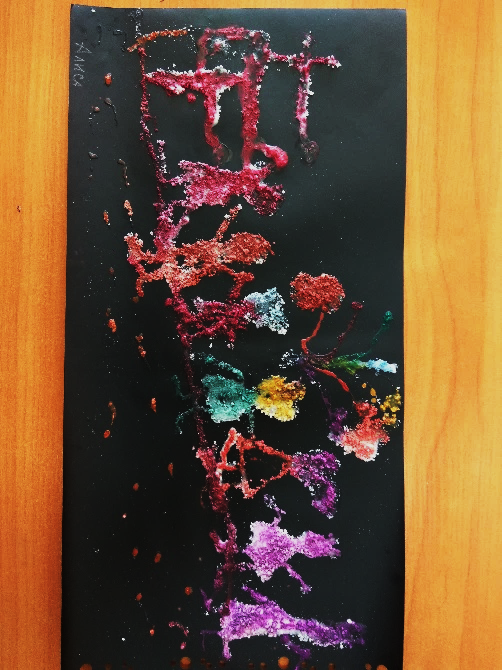 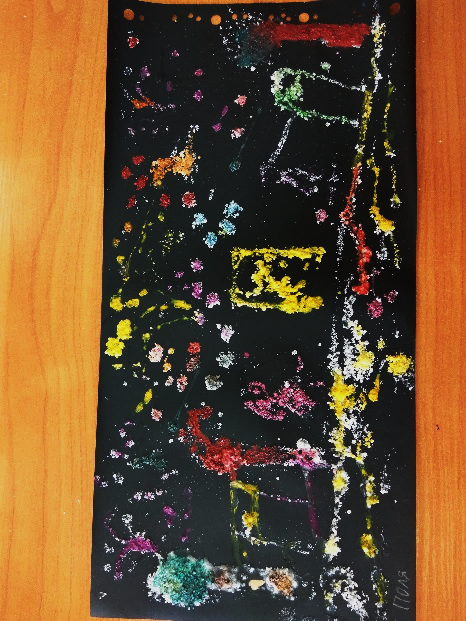 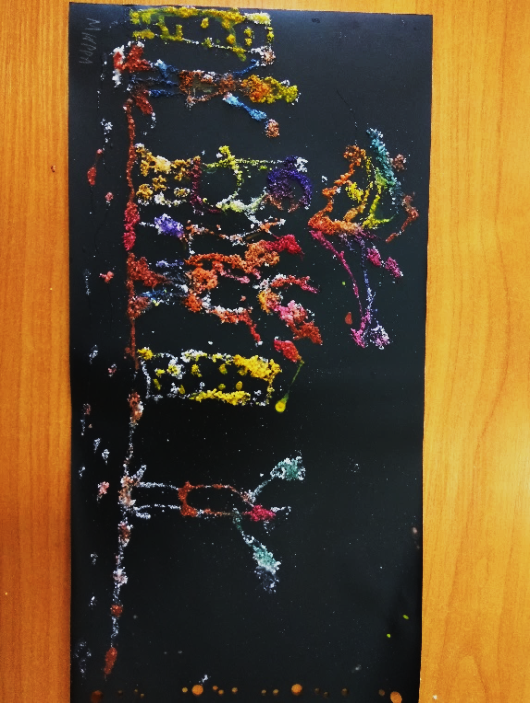 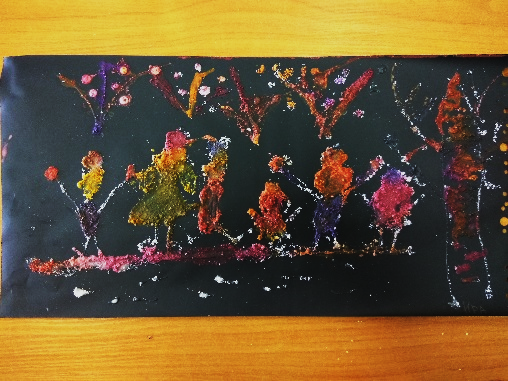 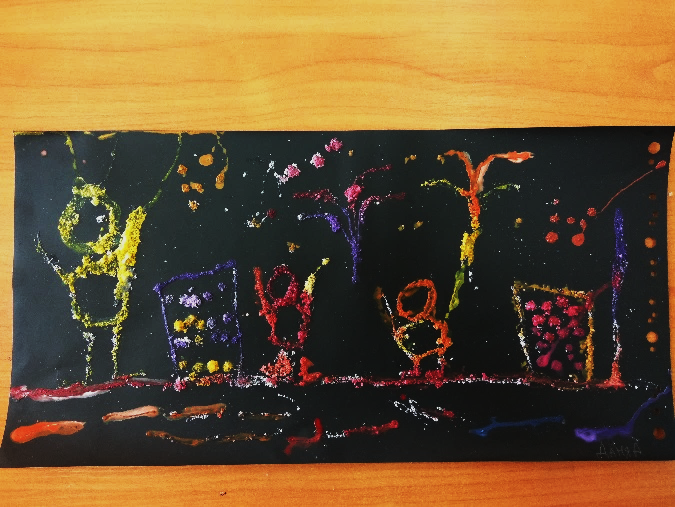 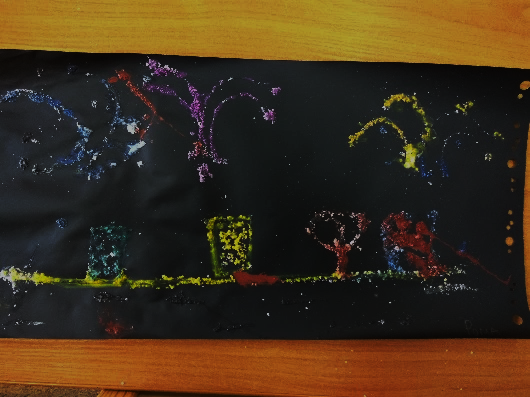 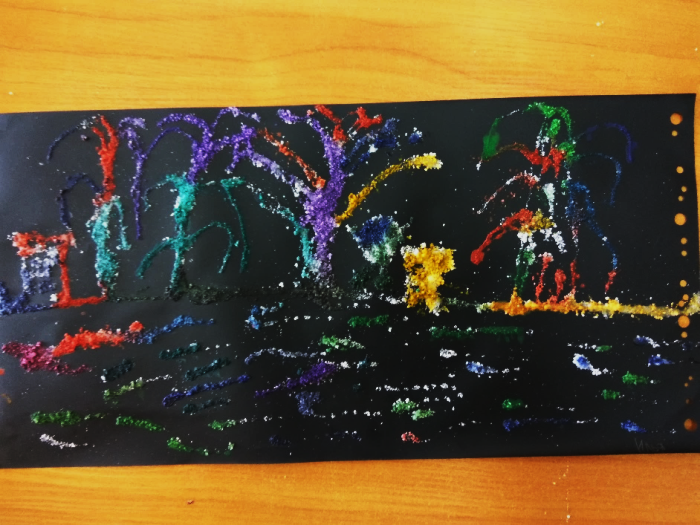 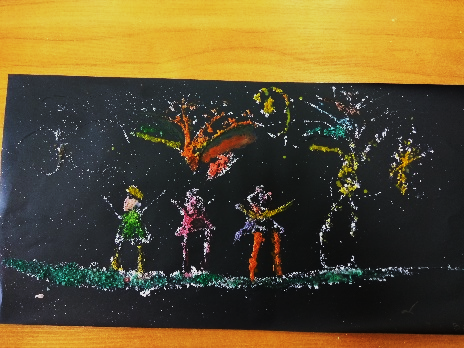 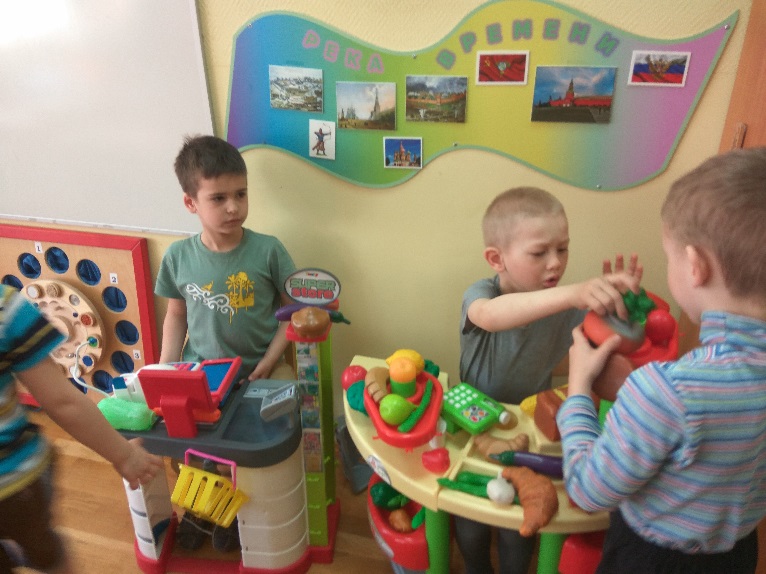 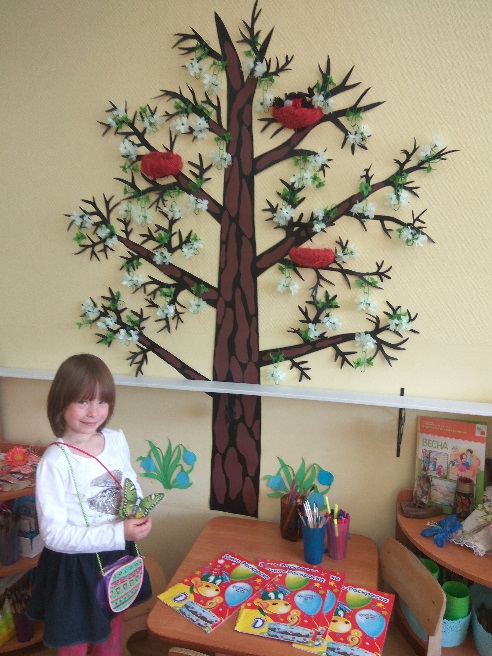 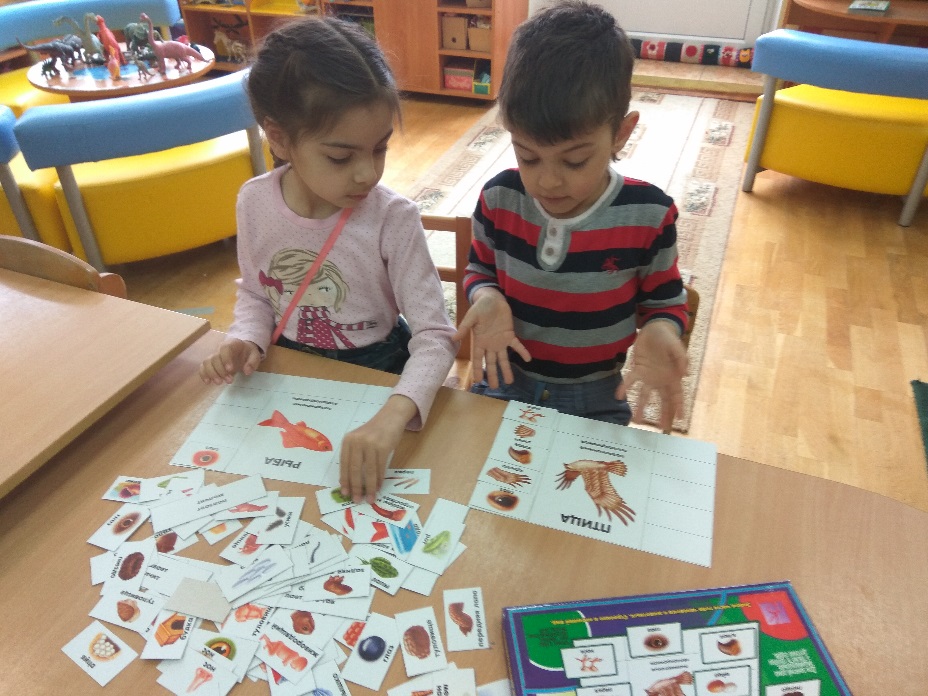 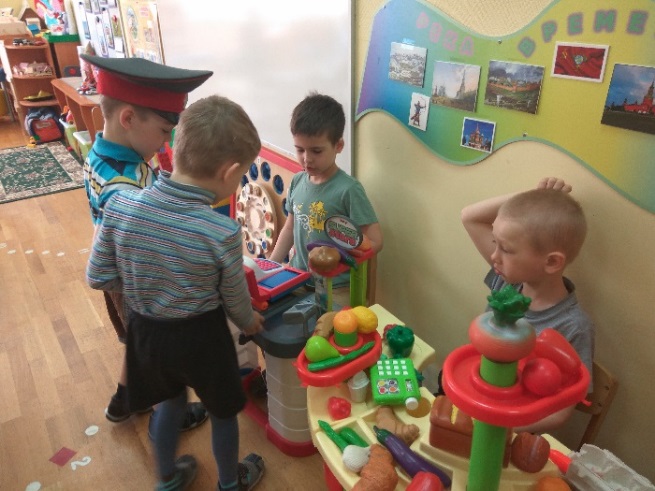 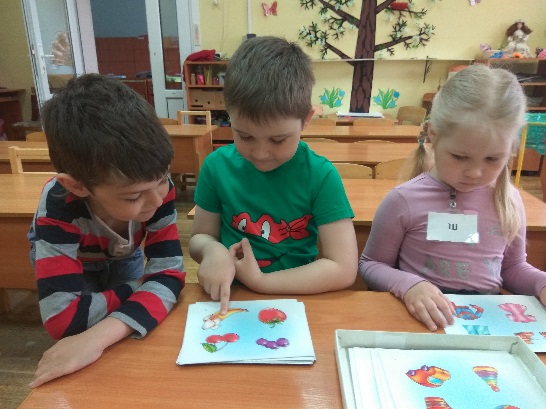 Играли в экологические игры
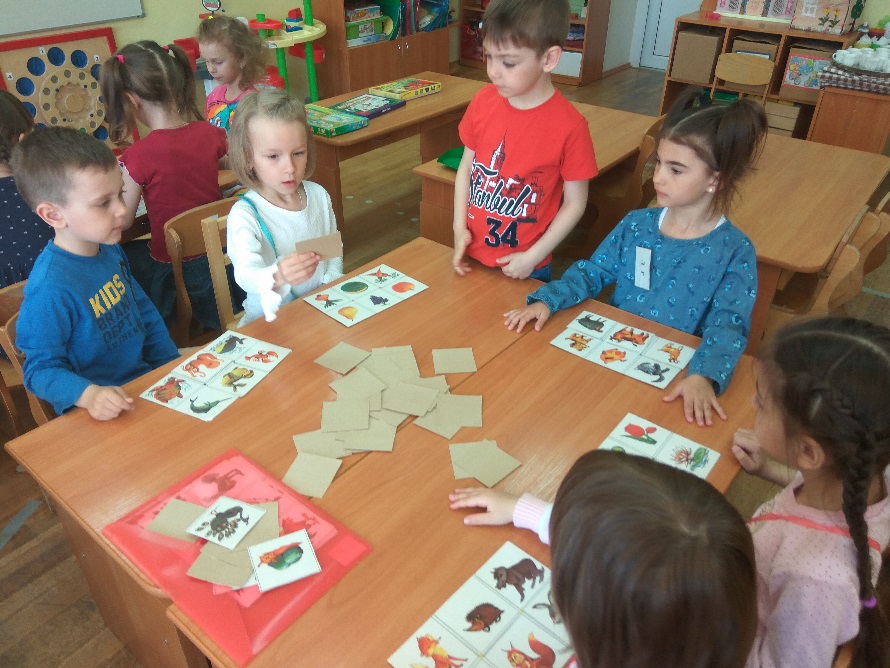 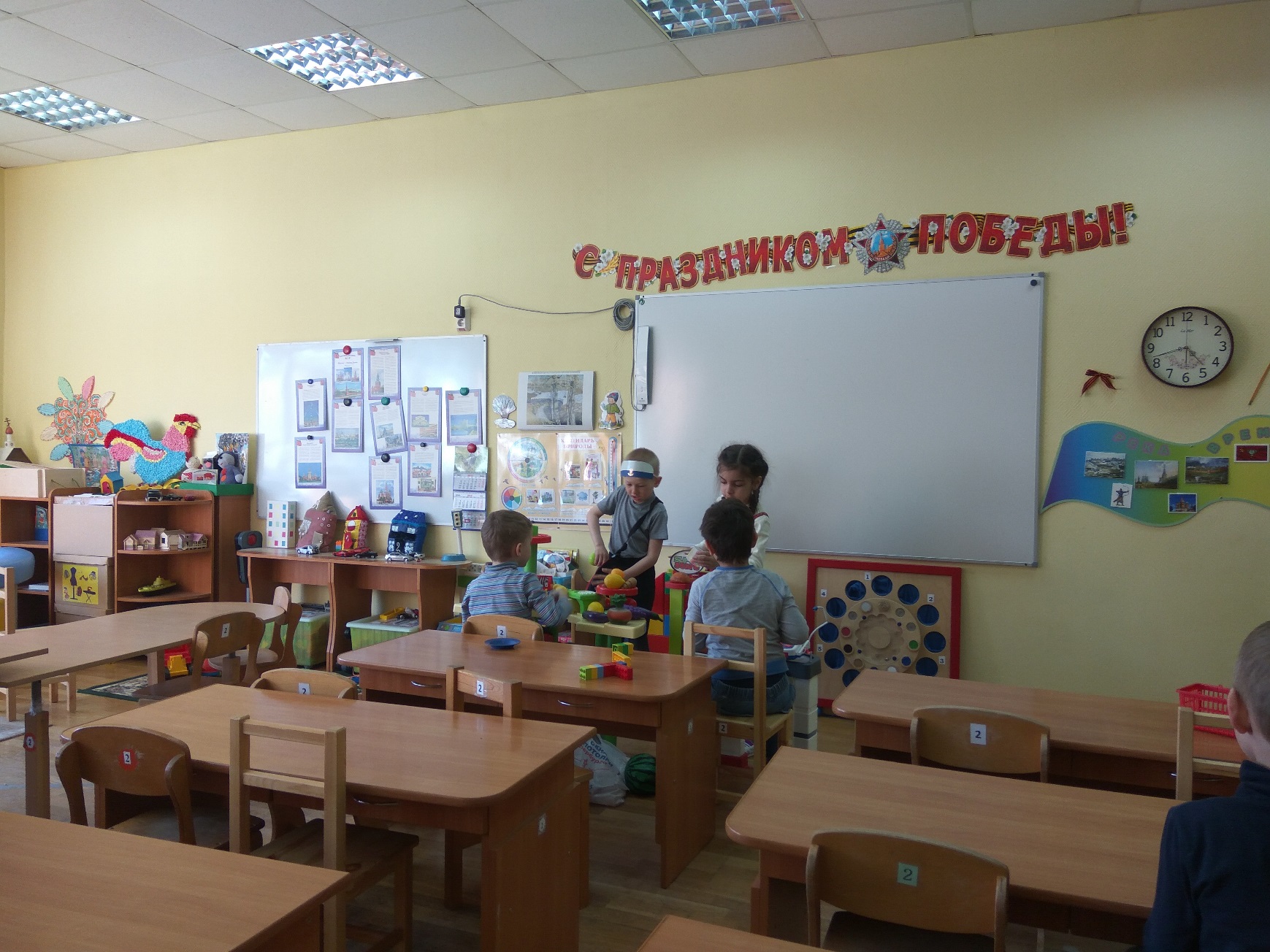 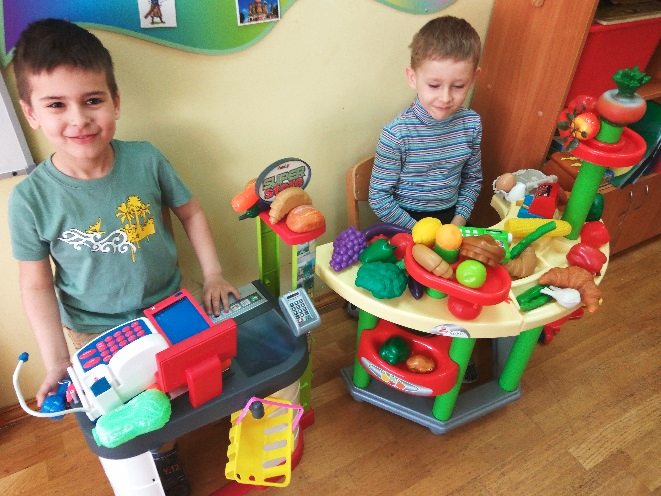 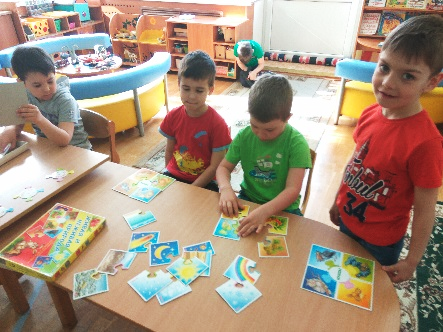 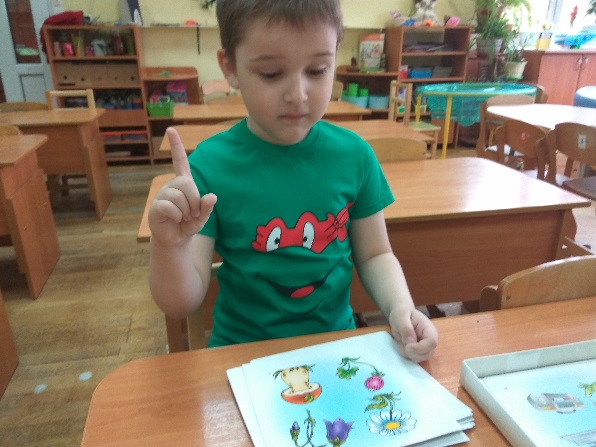 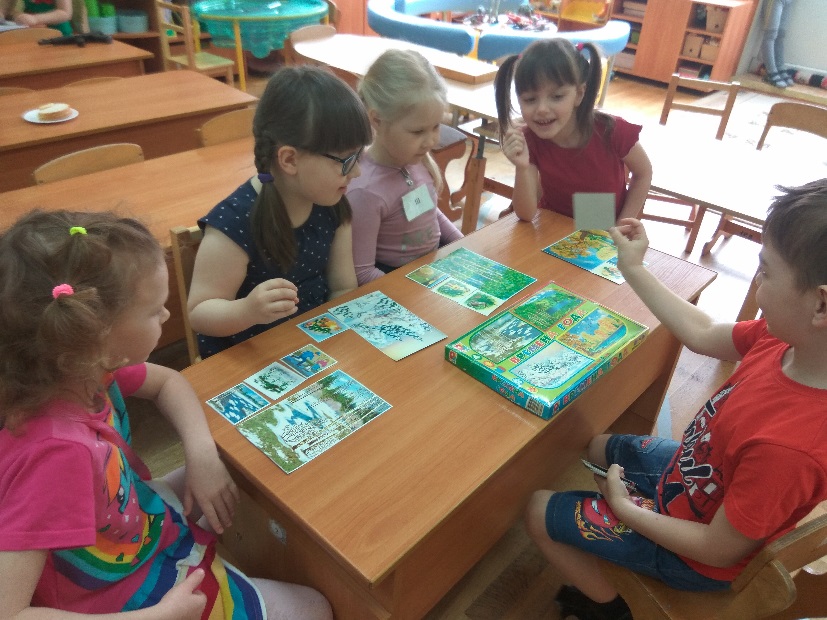 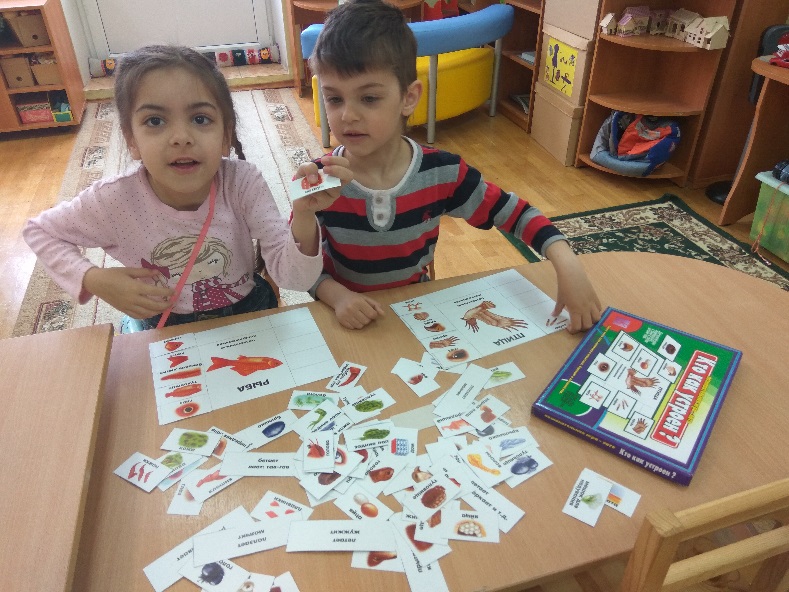 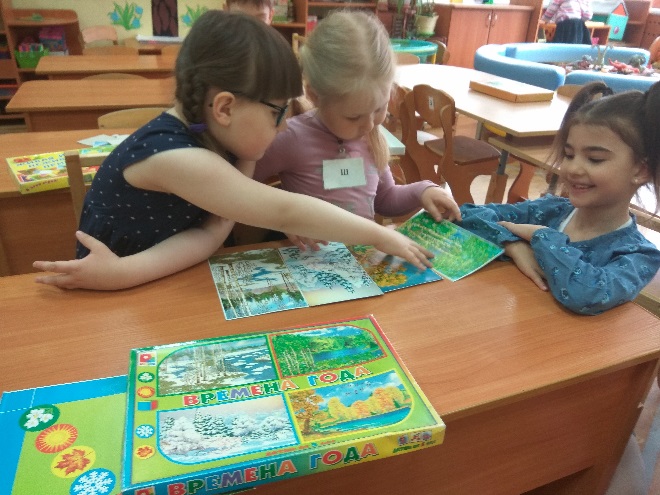 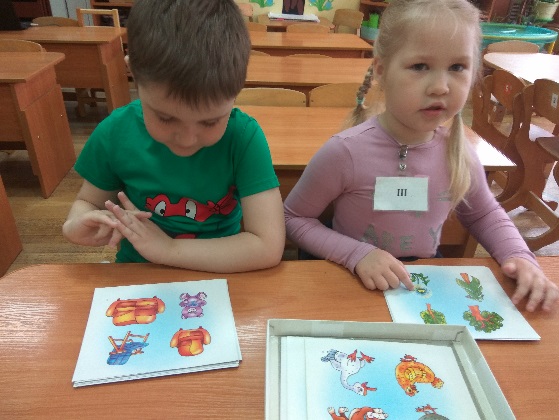 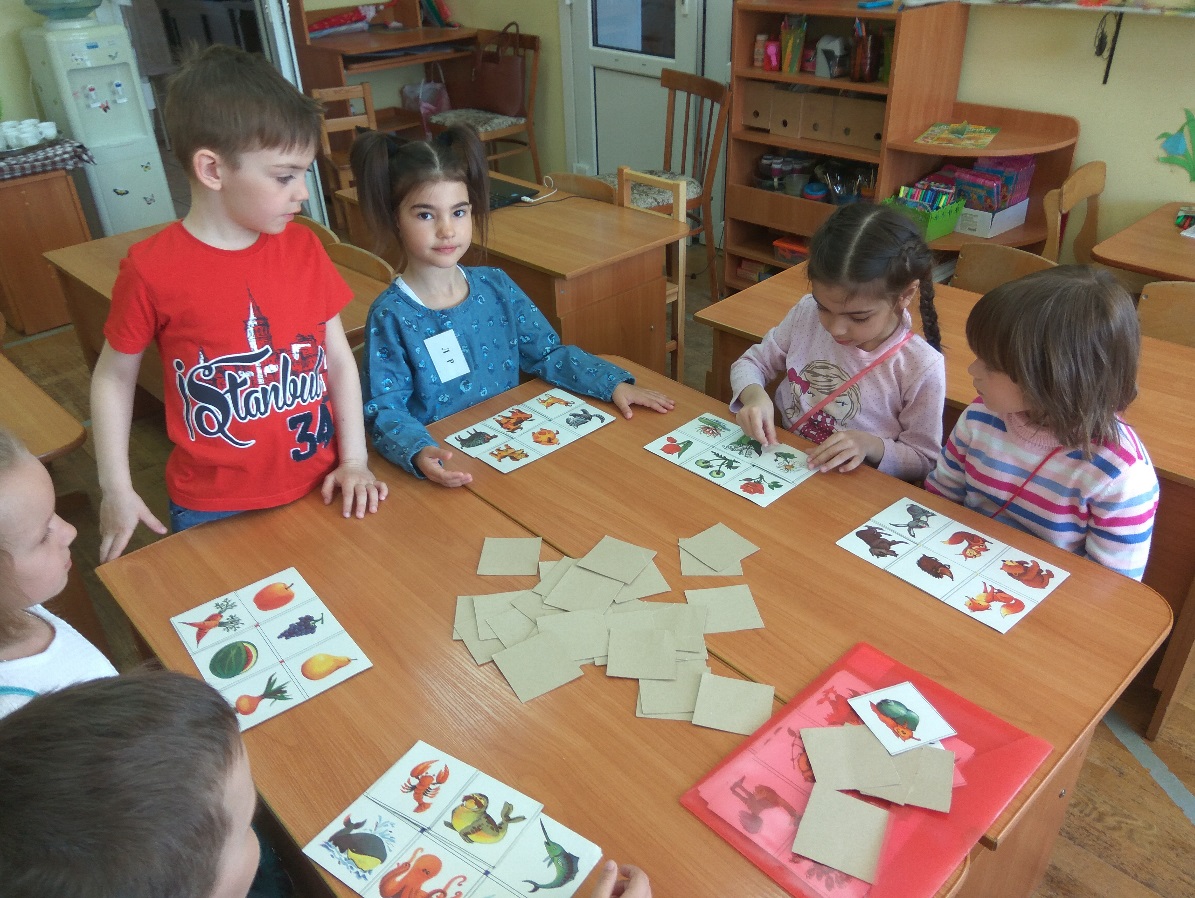 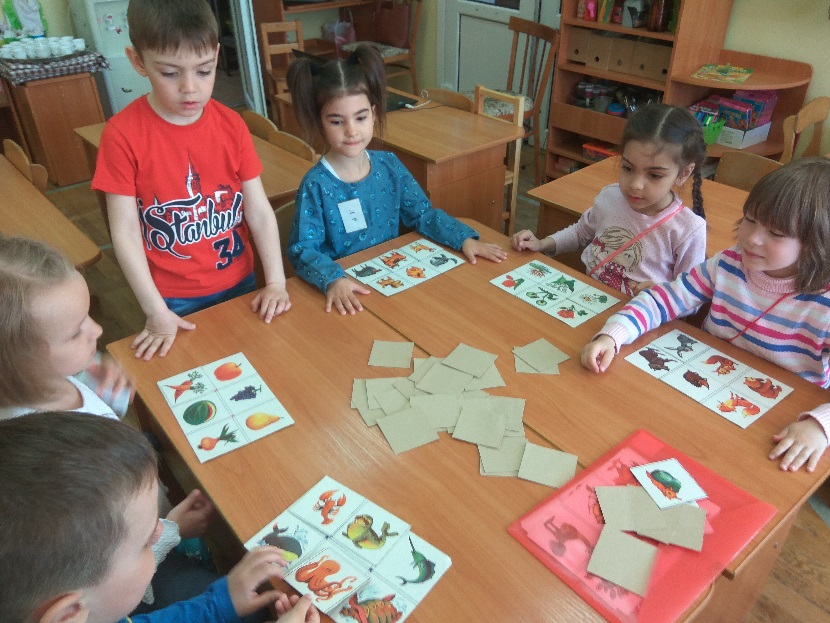 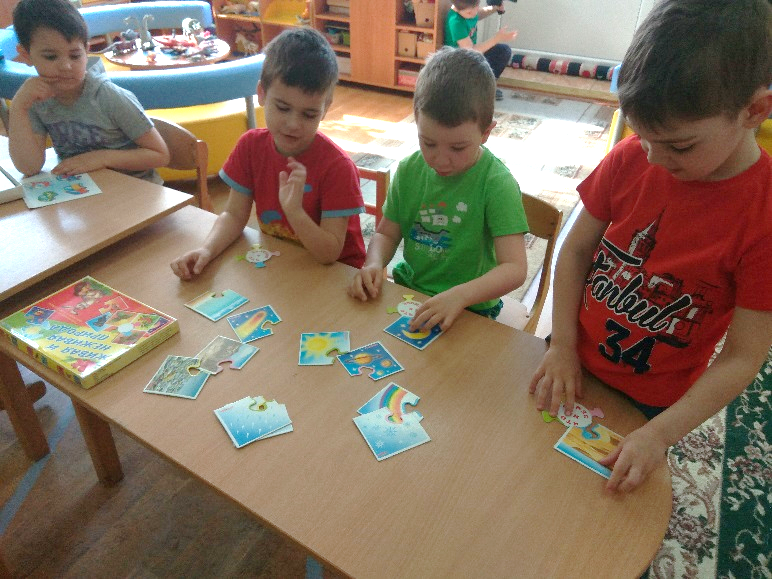 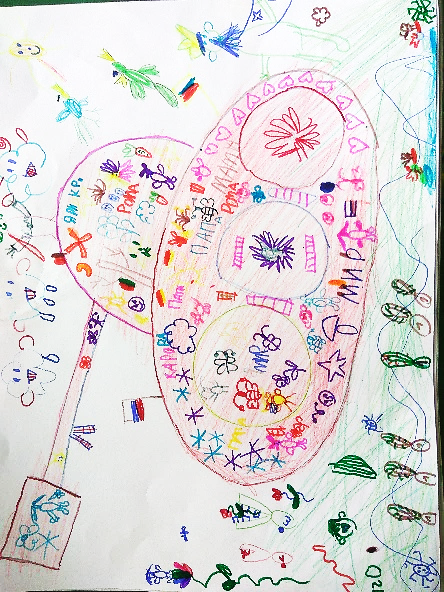 Превращали грозное оружие в памятник миру – 
«Мы за мир, мы против войны!»
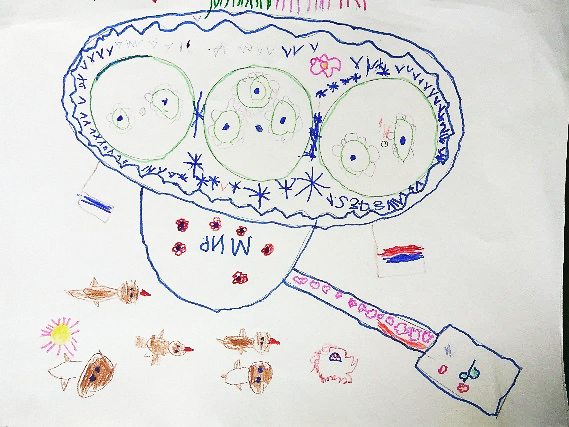 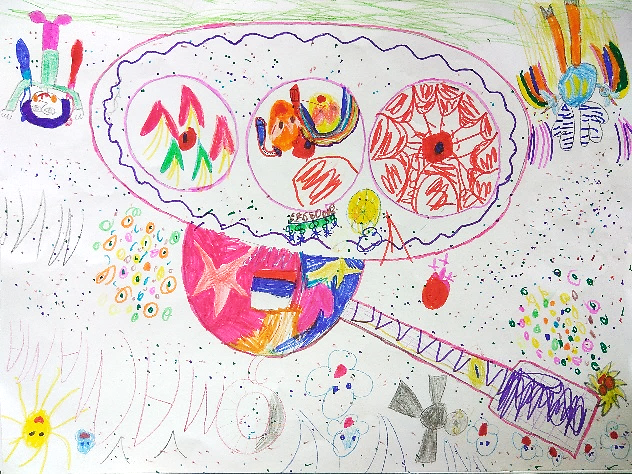 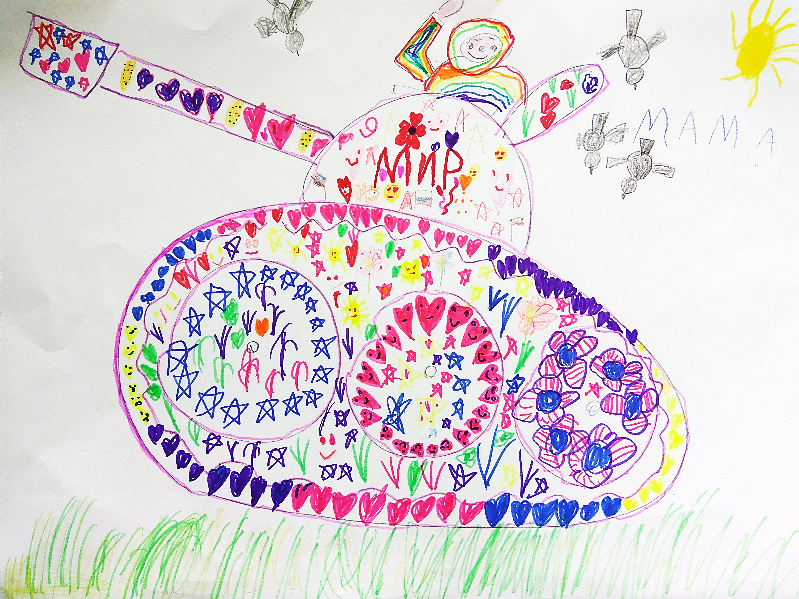 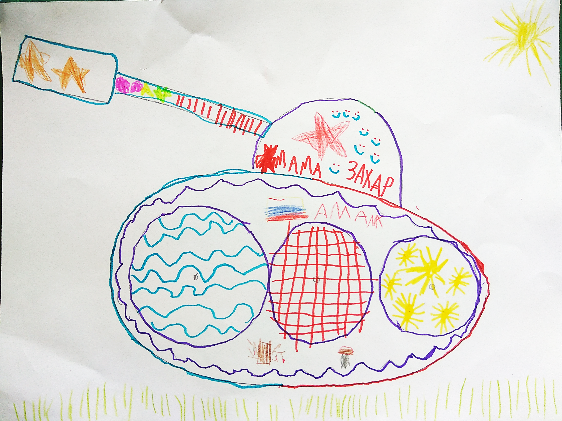 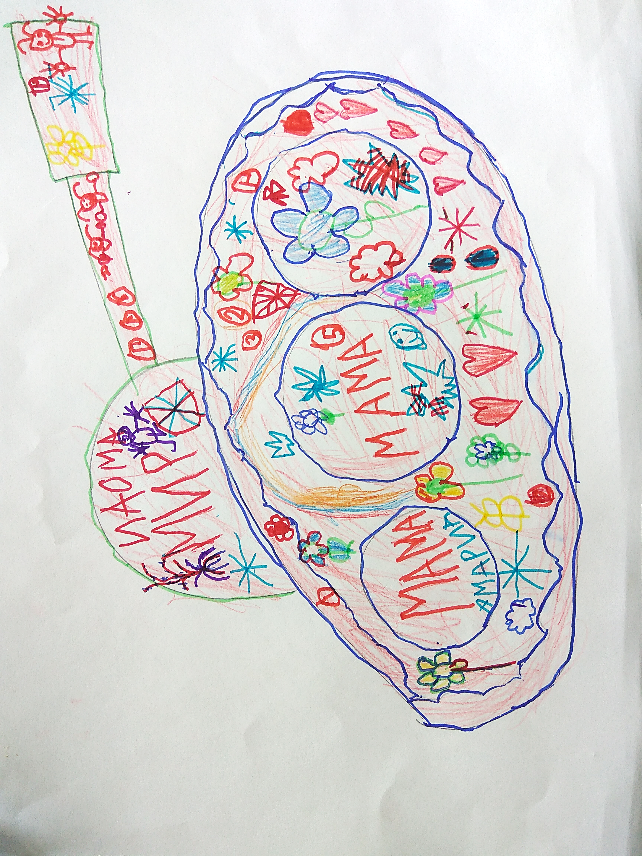 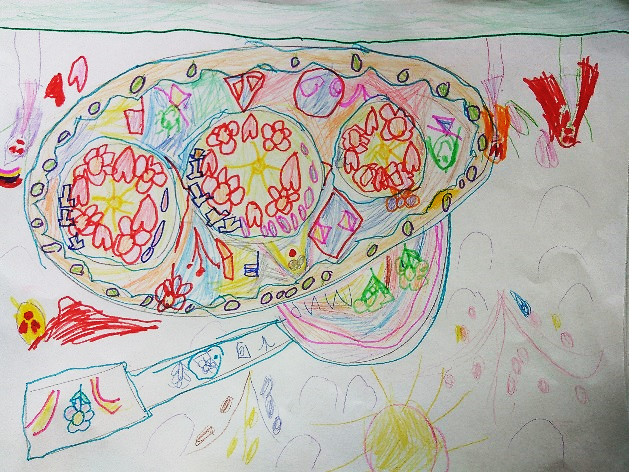 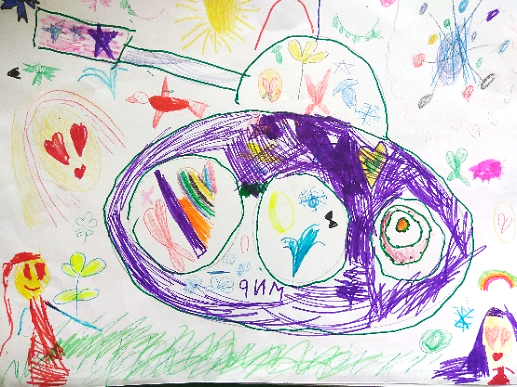 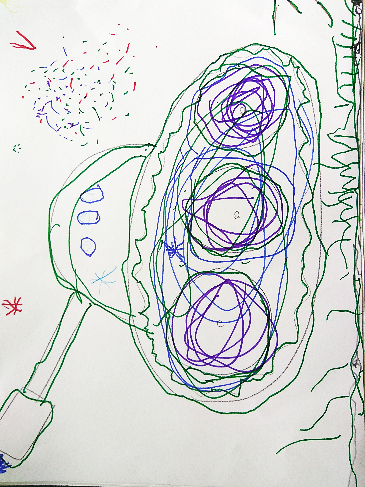 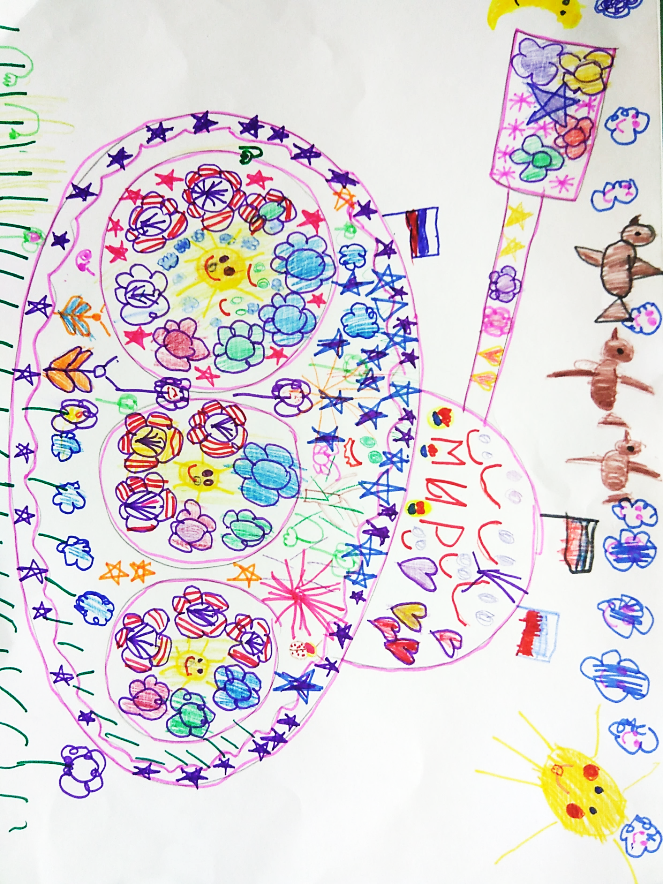 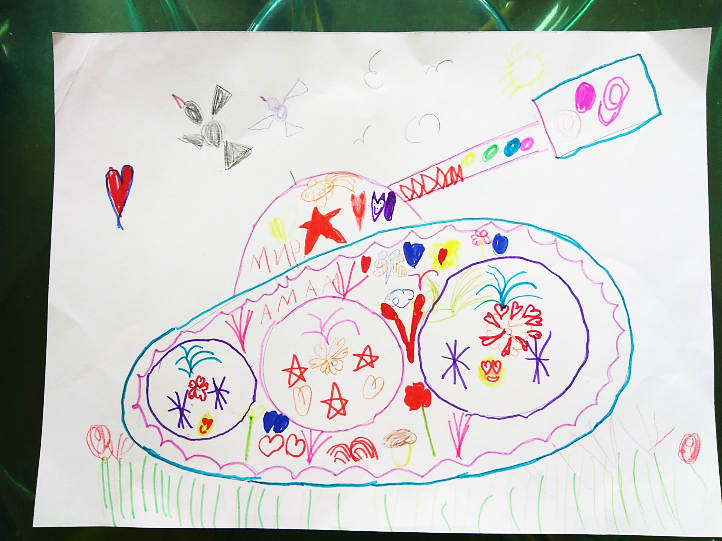 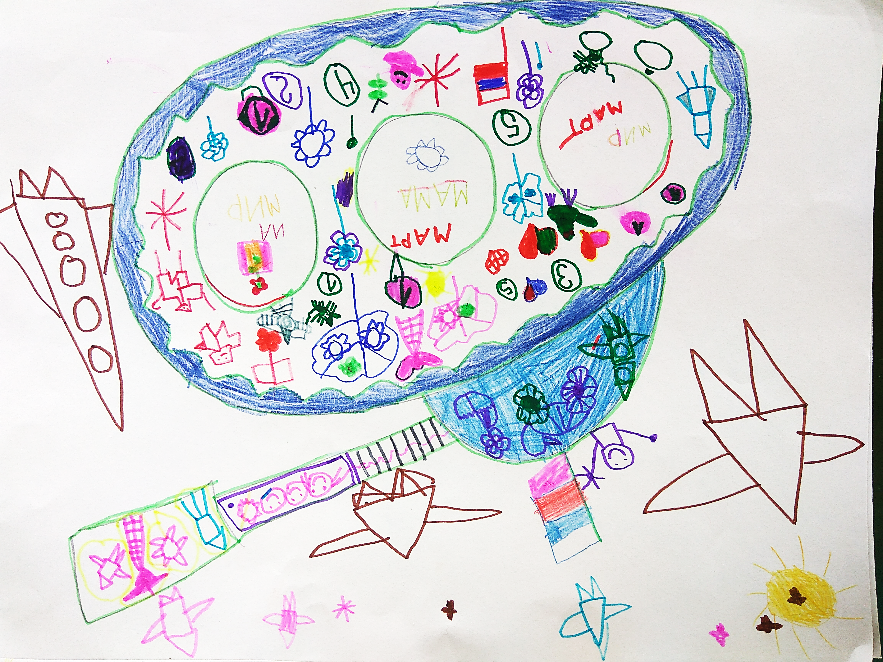 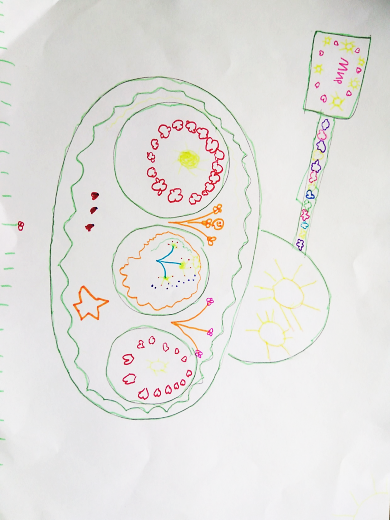 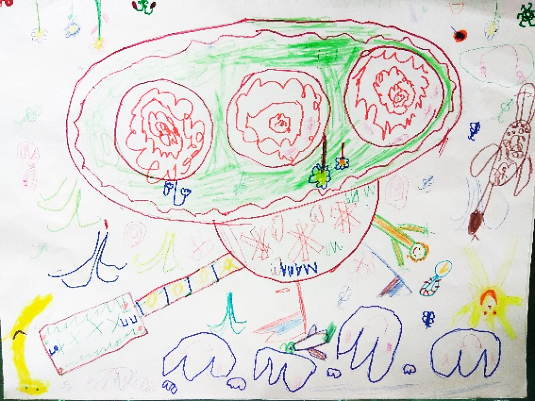 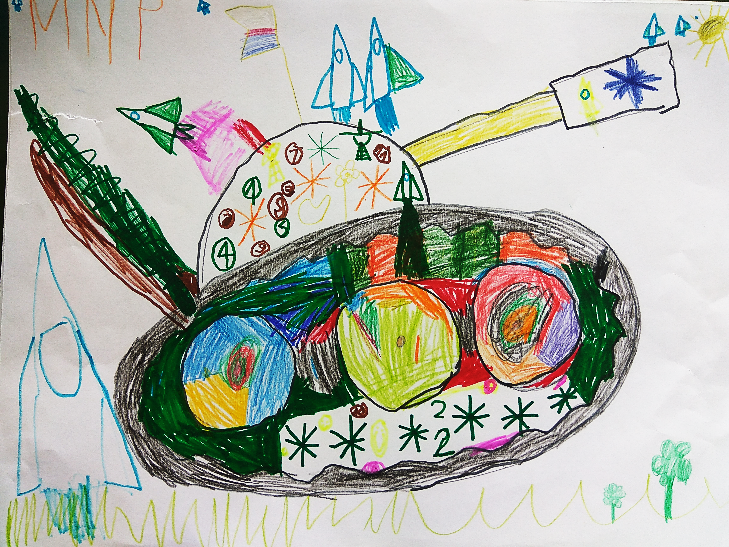 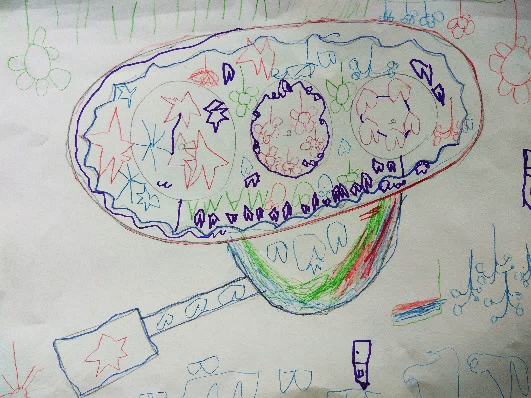 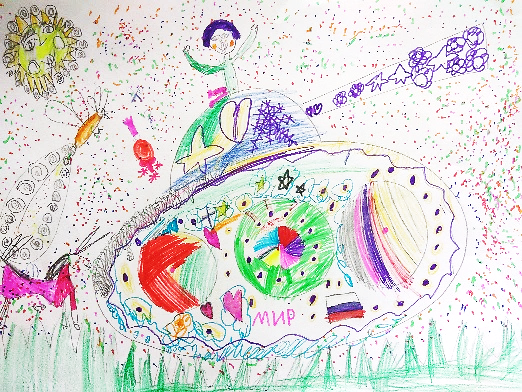 Рисовали празднично украшенный город «С днём рождения, Кронштадт!»
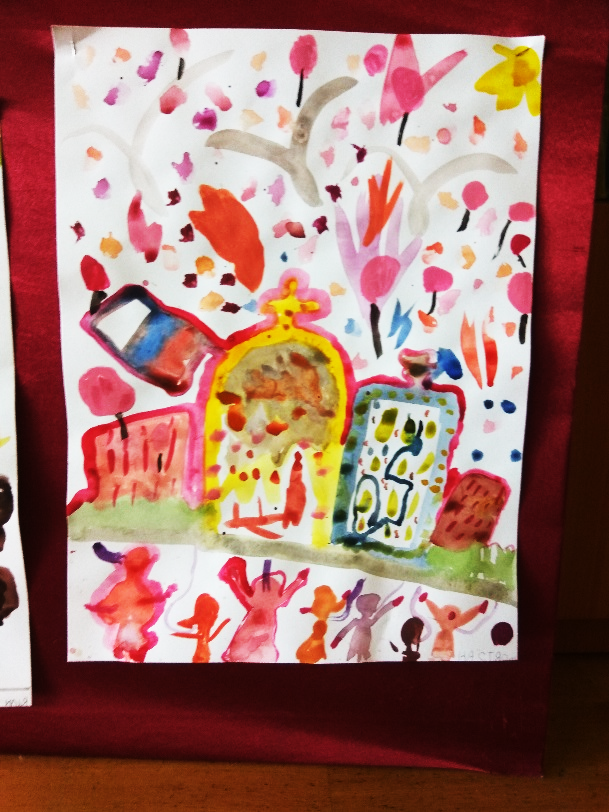 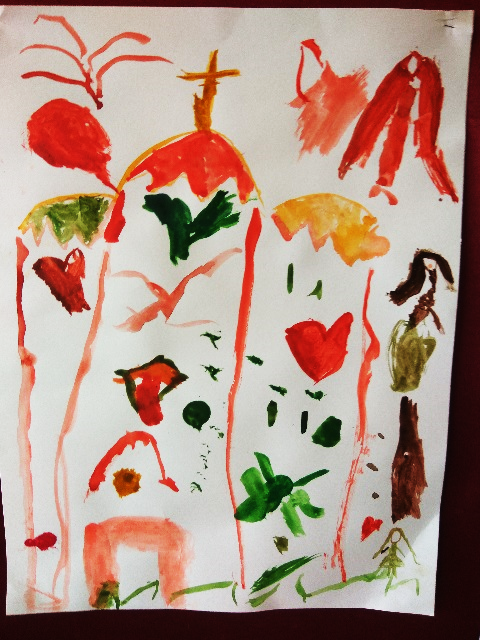 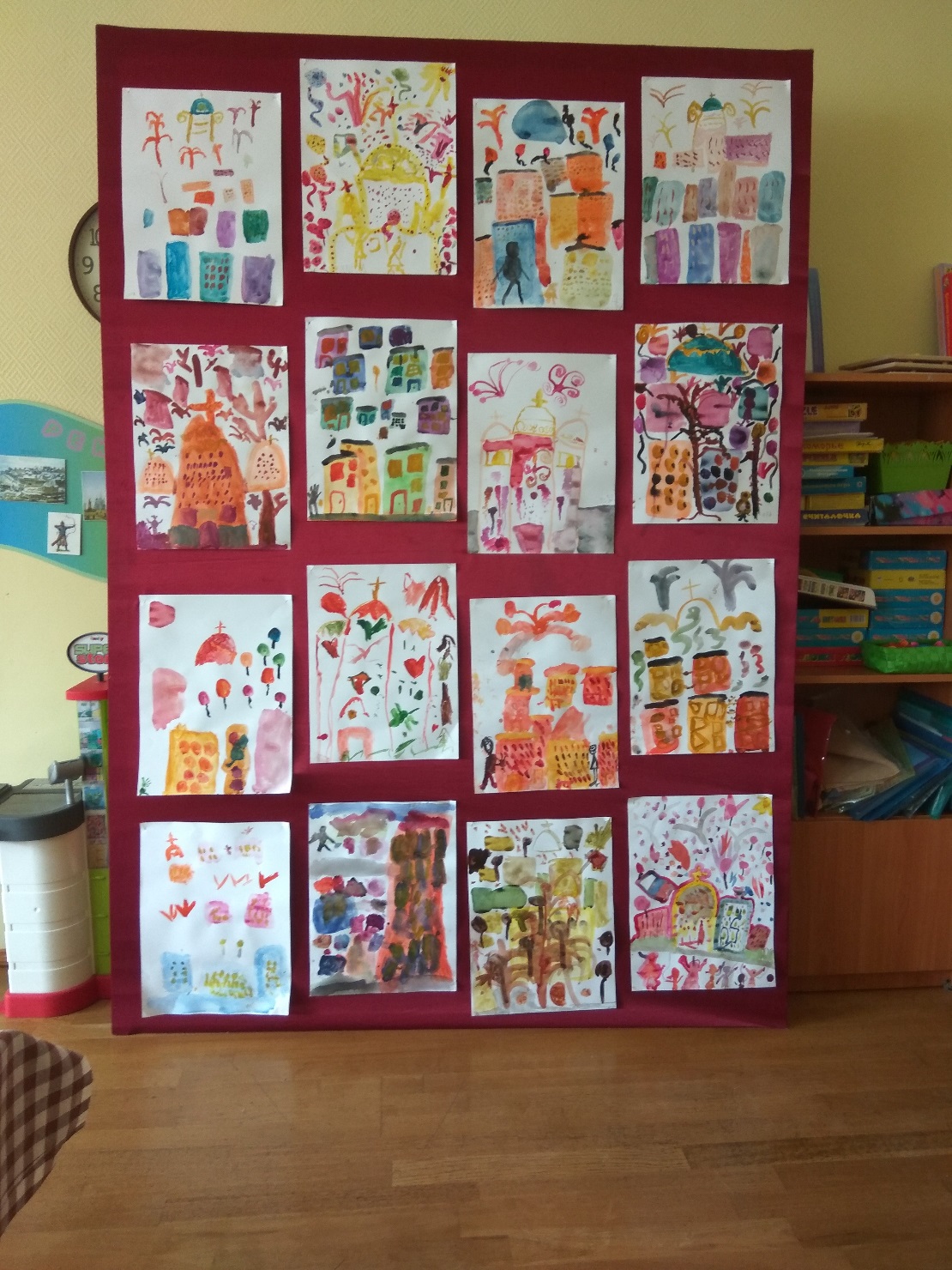 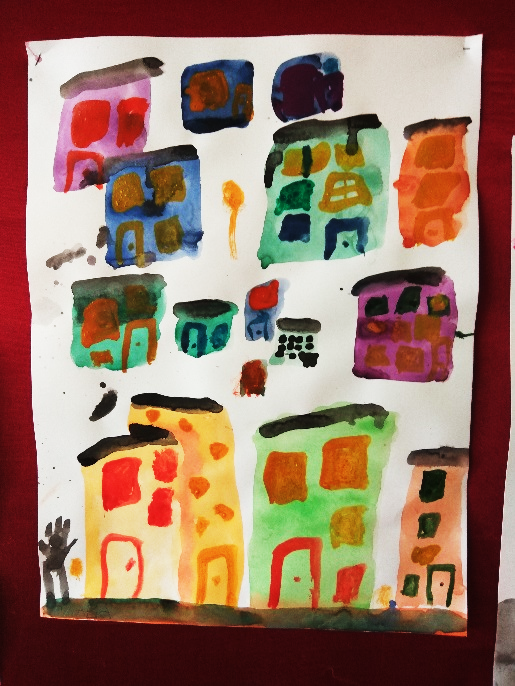 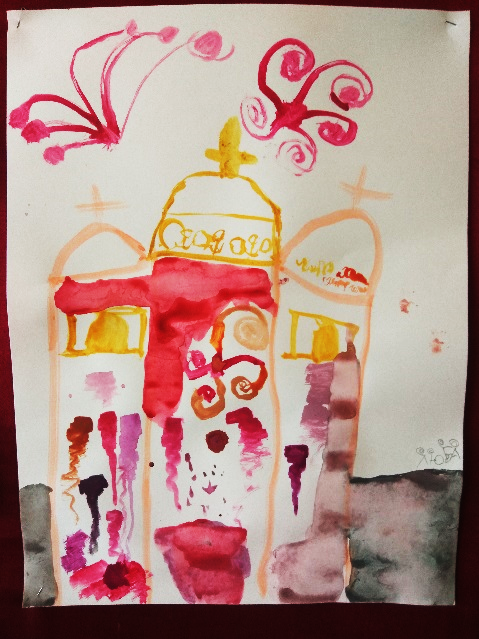 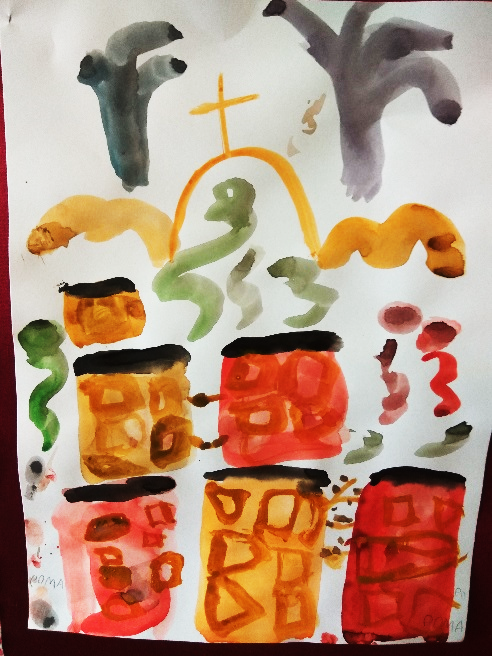 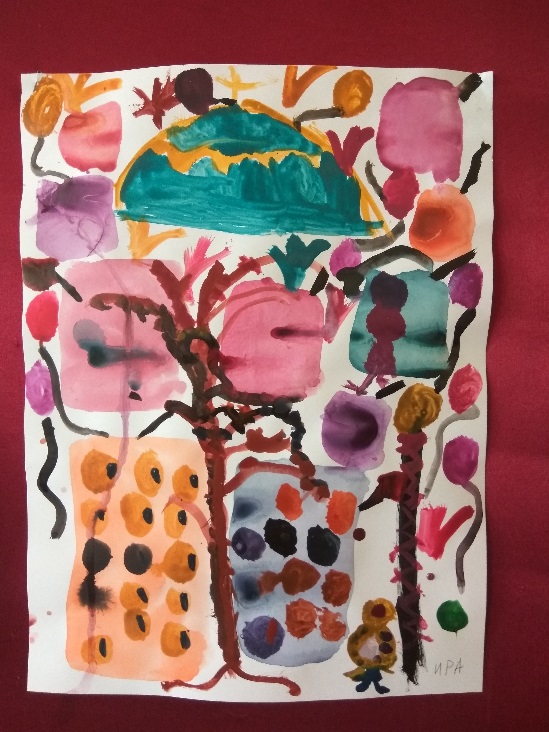 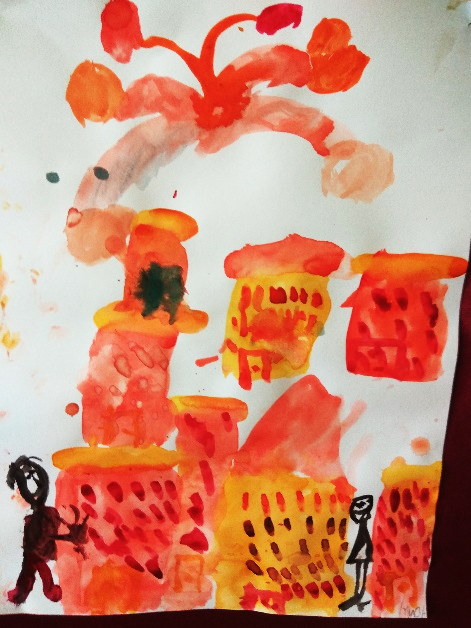 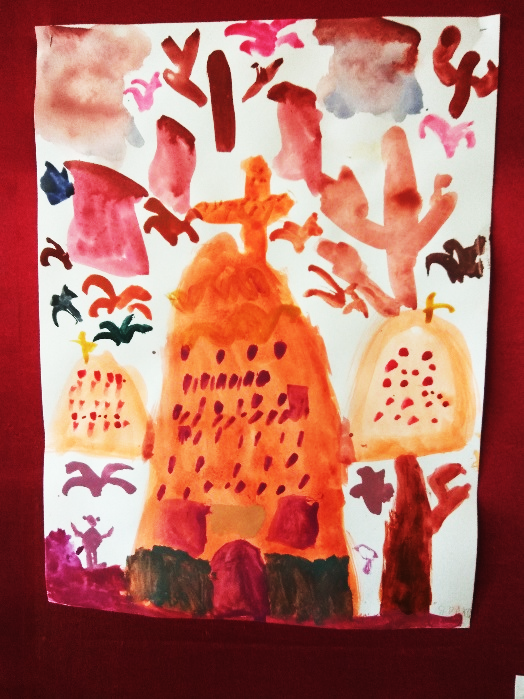 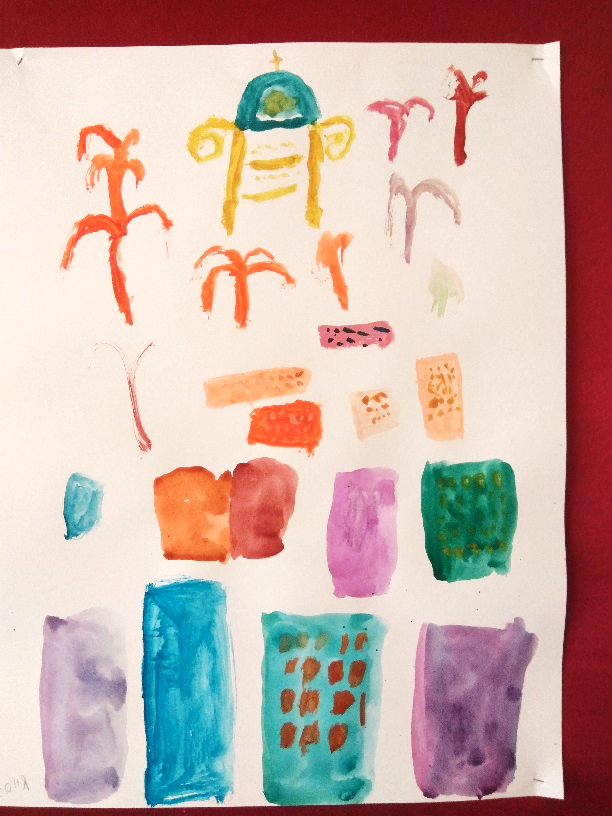 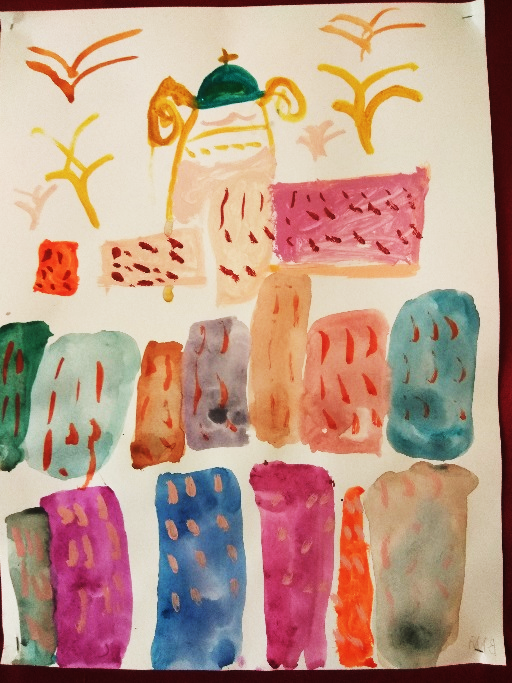 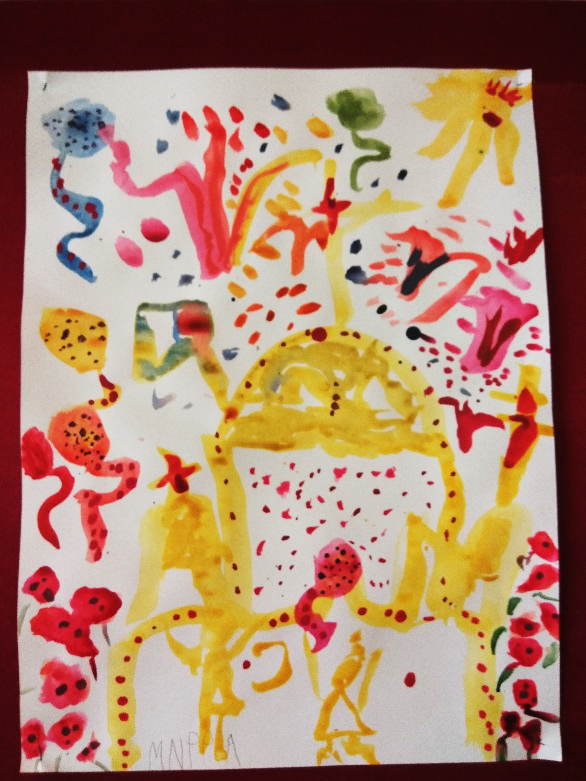 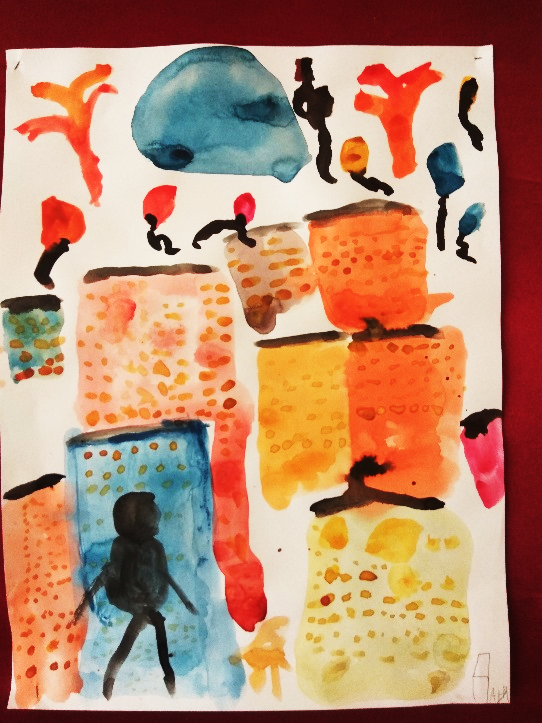 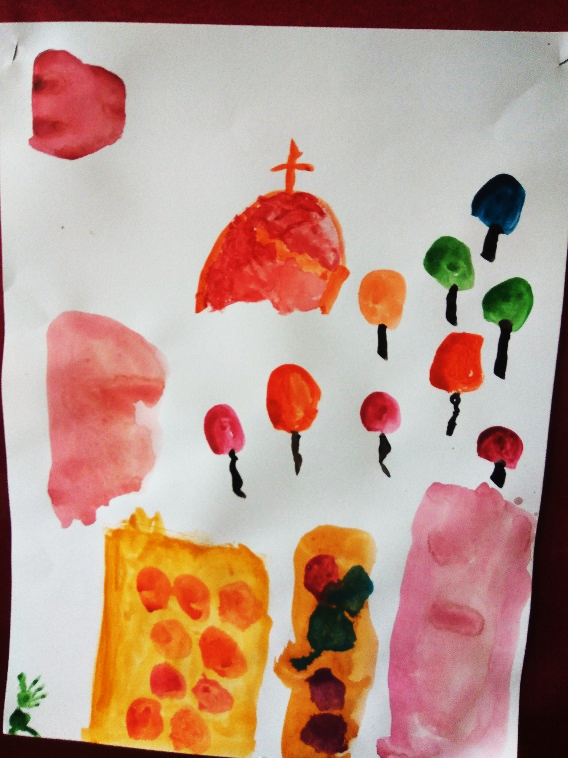 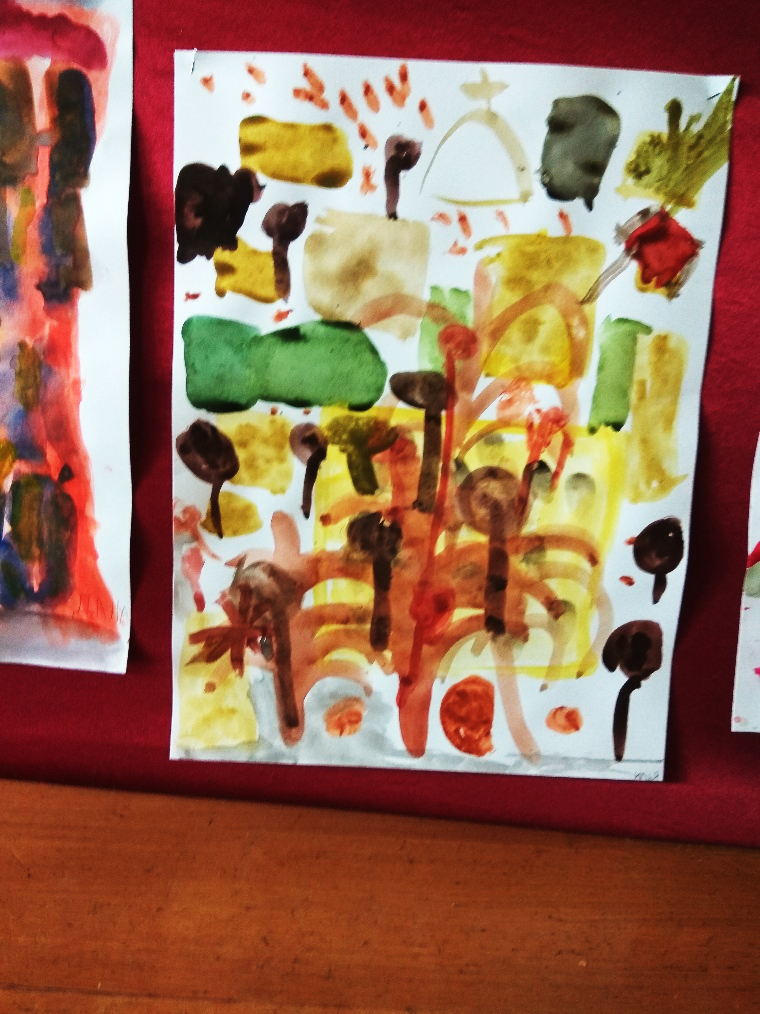 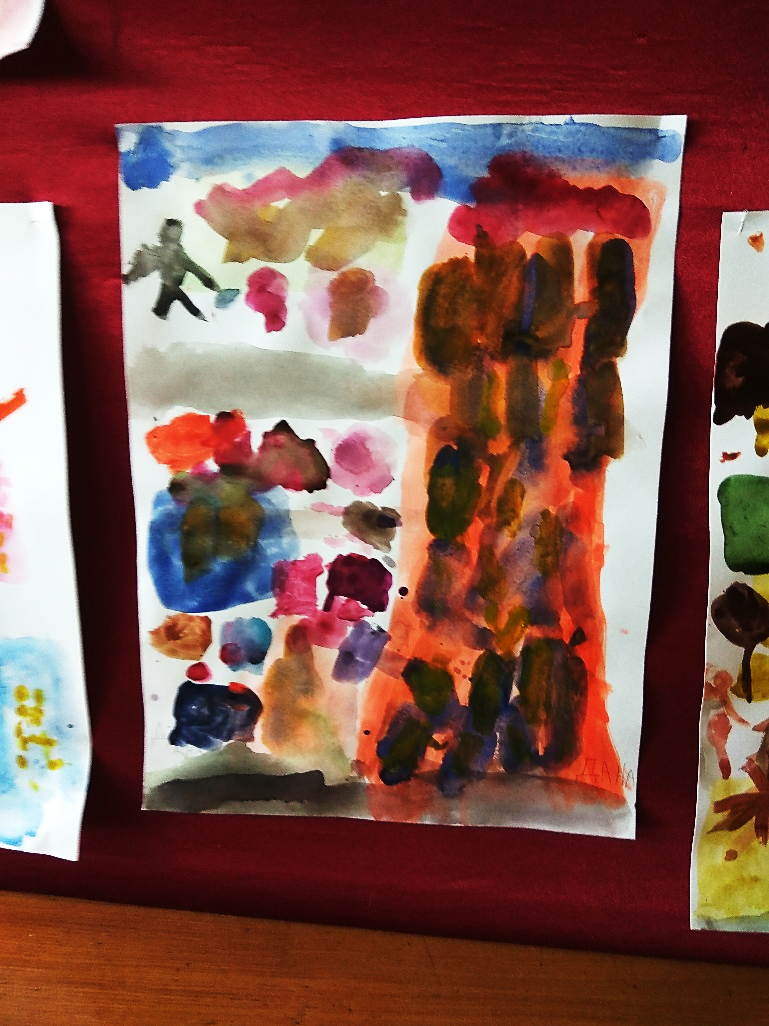 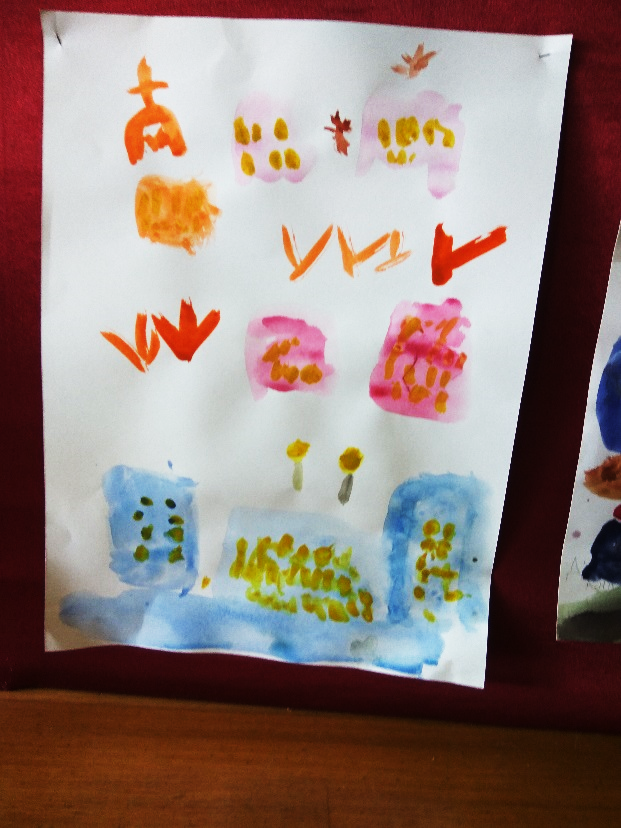 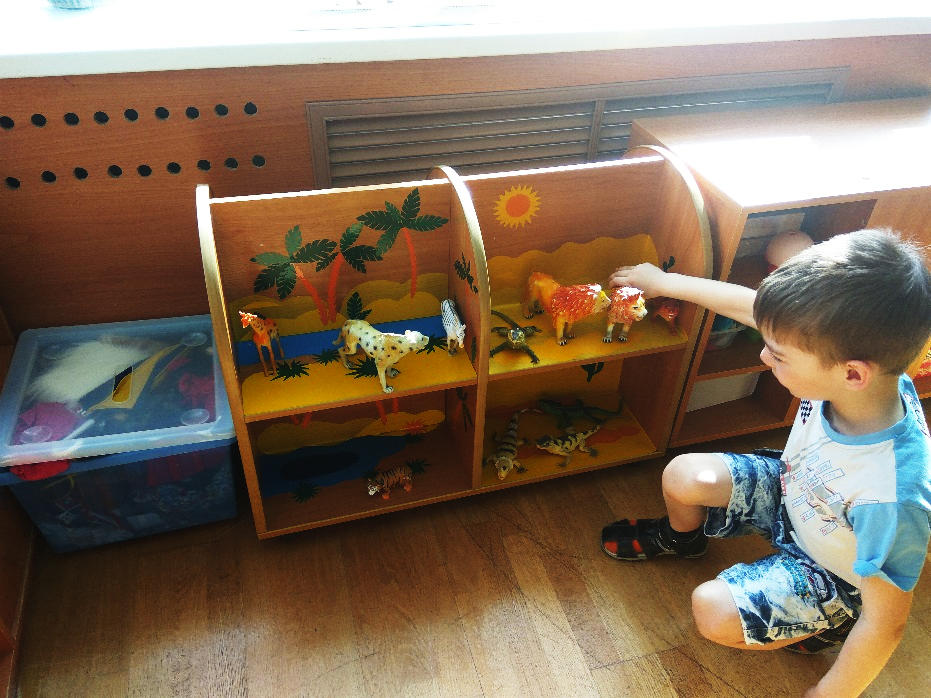 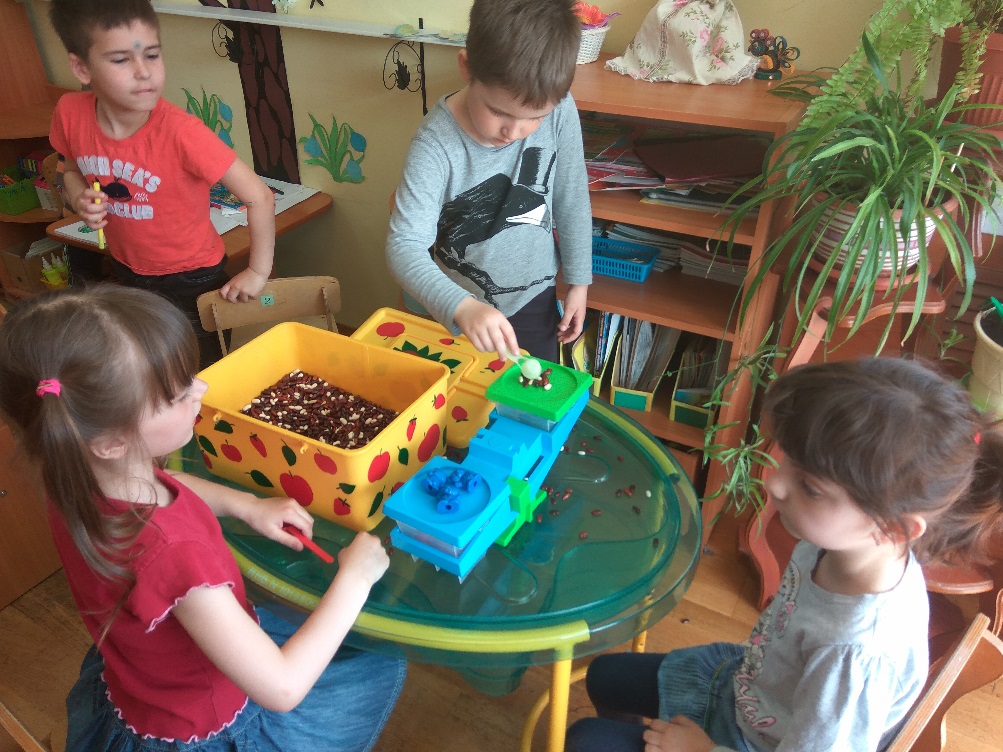 Экспериментировали 
с уравниванием веса 
игрушек и фасоли
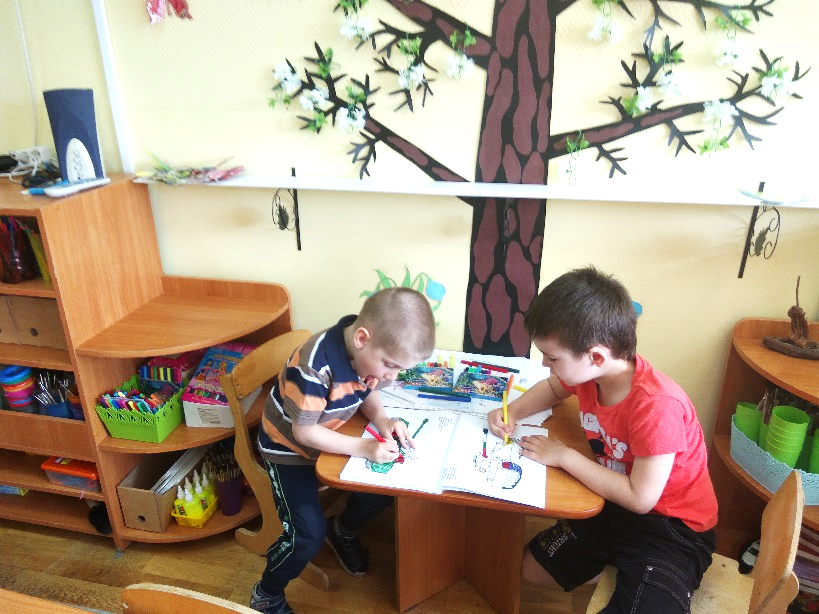 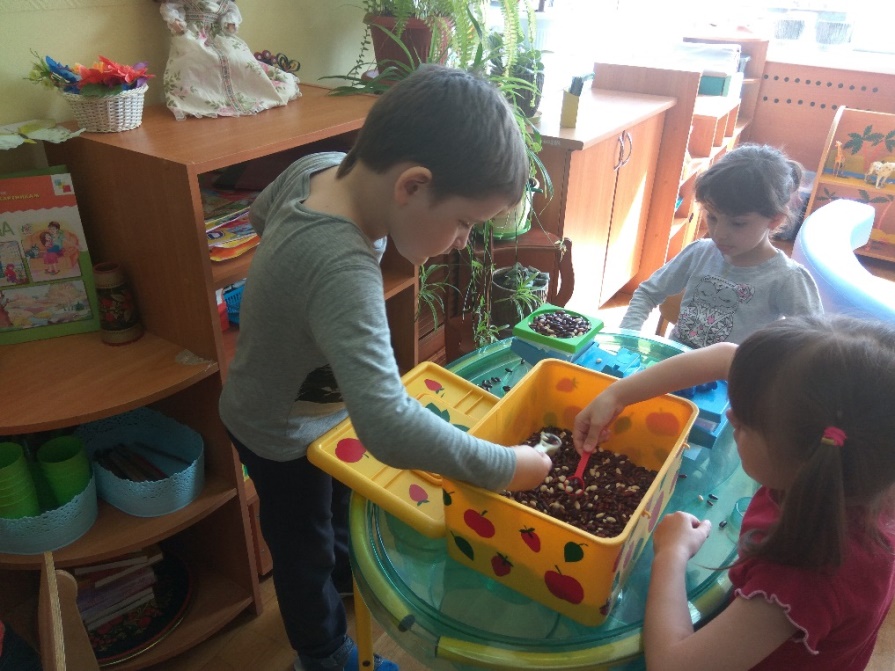 Рисовали в уголке 
творчества
До новых встреч!